МКУ «Социально-досуговый центр для подростков и молодежи»
городской округ город Михайловка
Волгоградская область
КЦСОМ «ЮНОСТЬ»
Муниципальный центр серебряного добровольчества
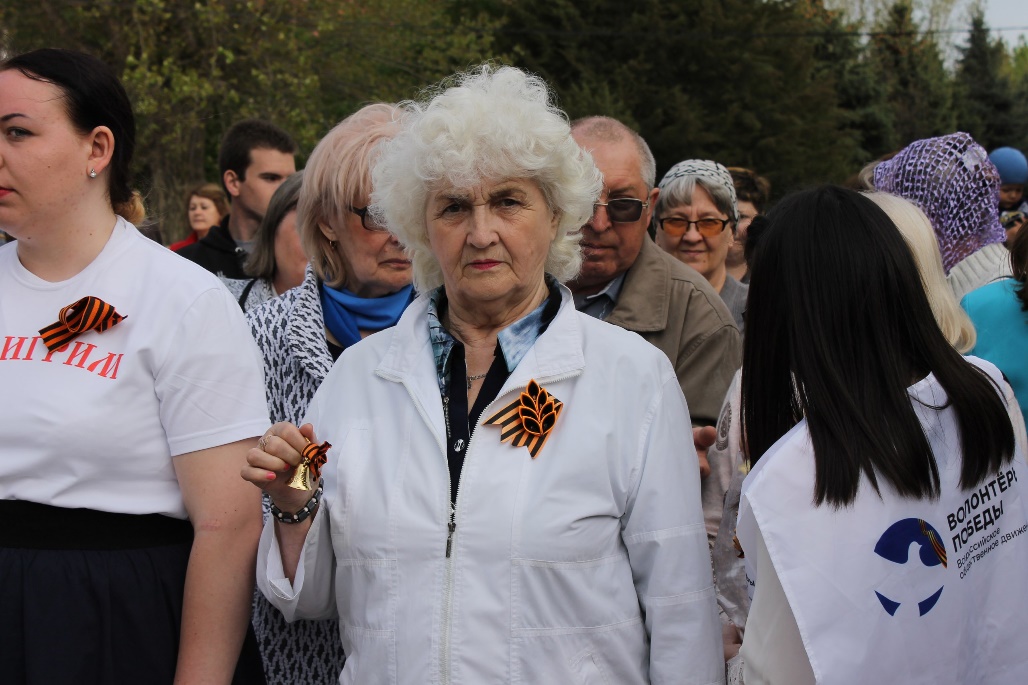 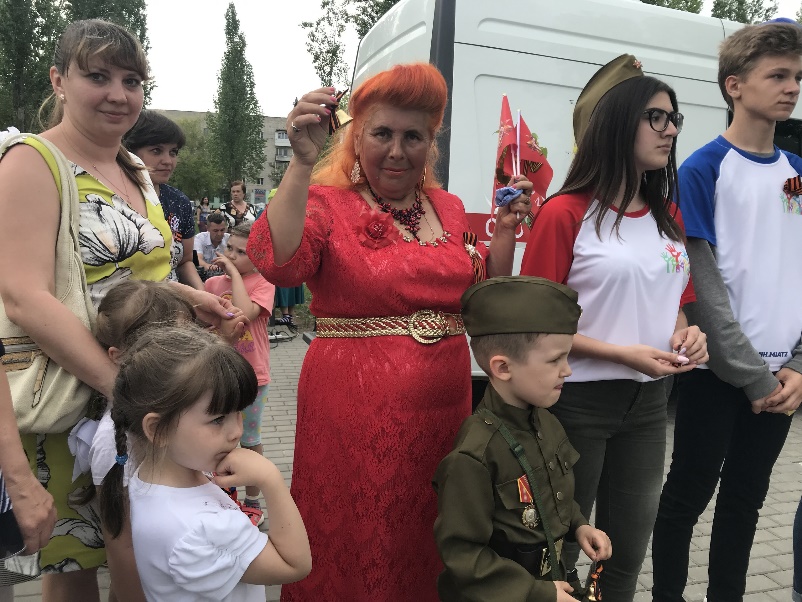 По ком звонят колокола
Цель- воспитание у нынешнего поколения гражданственности, патриотизма как важнейших духовно-нравственных и социальных ценностей, уважение к памяти защитников Отечества.
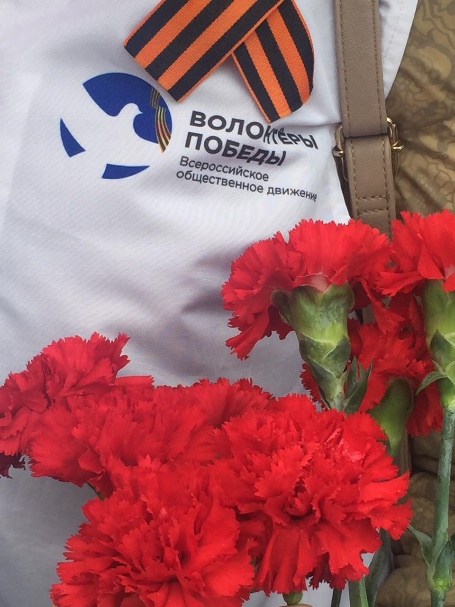 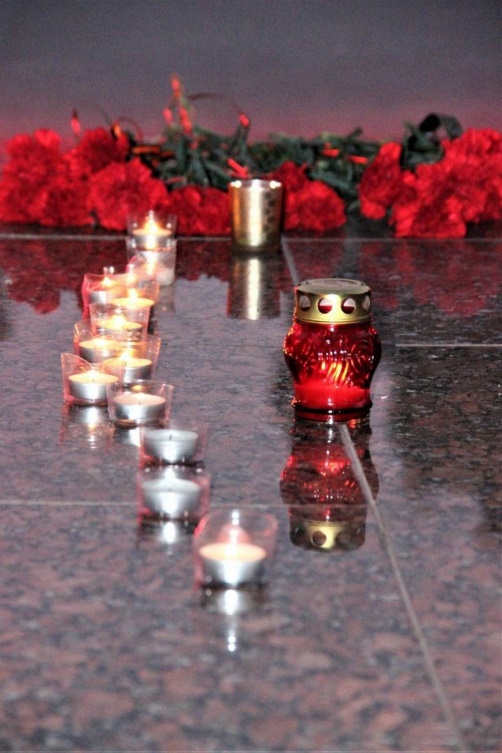 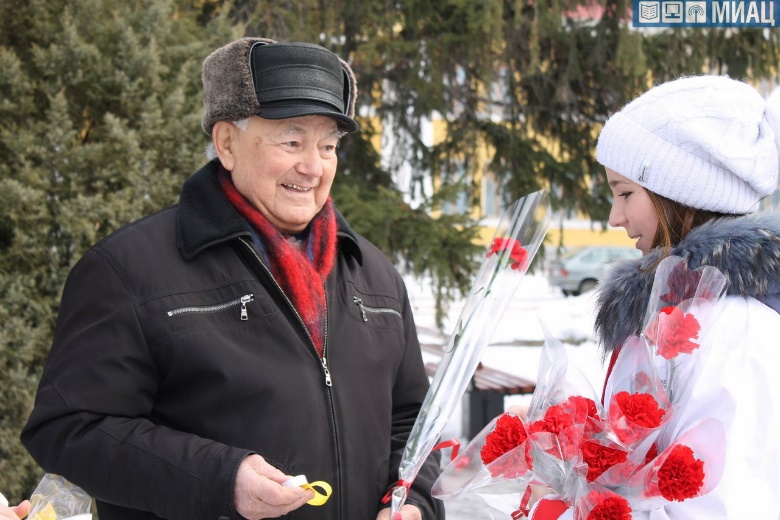 Свеча памяти
Цель-чтить память не вернувшихся с кровопролитной войны под Сталинградом.
Горящая свеча-символ памяти великого подвига, совершённого 
на Сталинградской земле.
Танцуй со мной
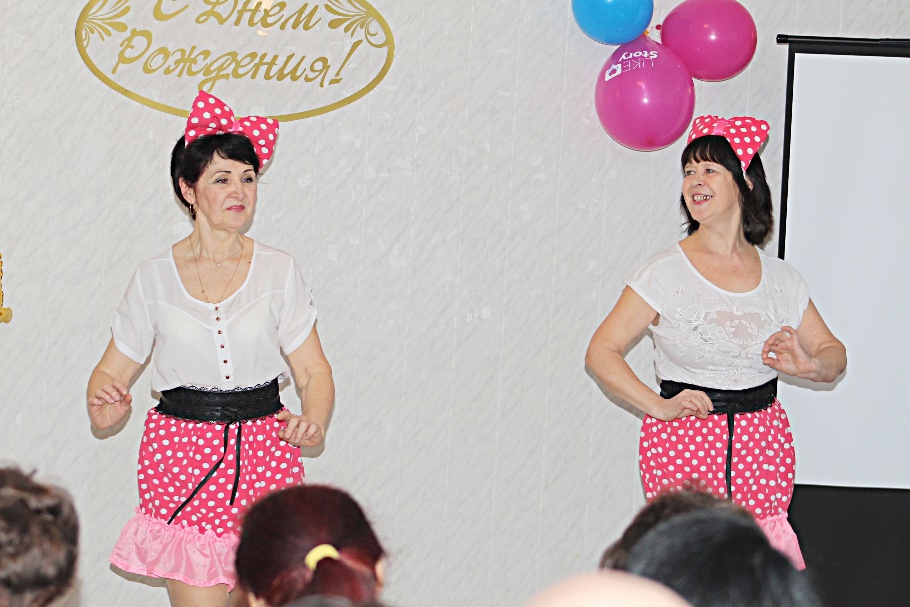 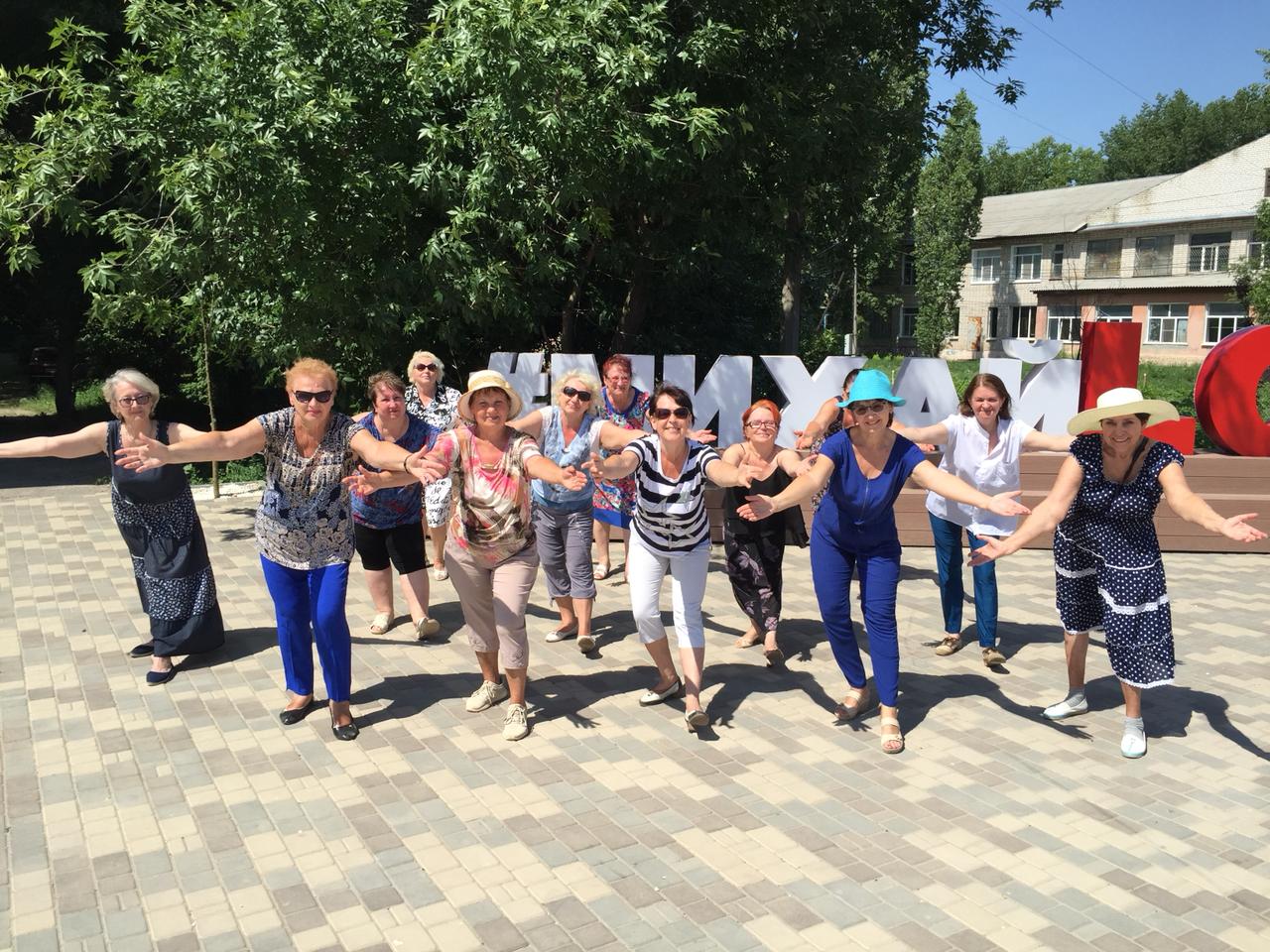 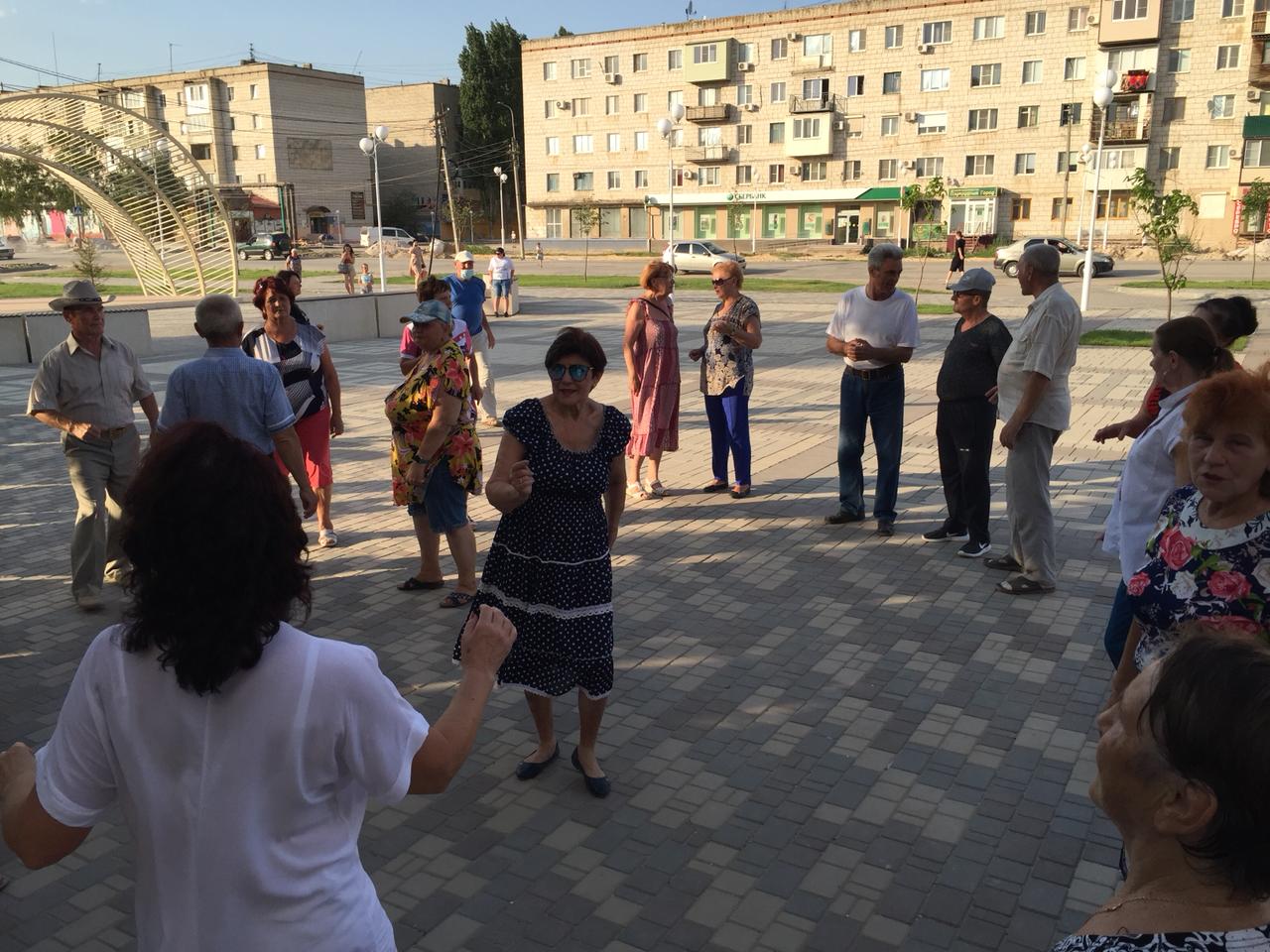 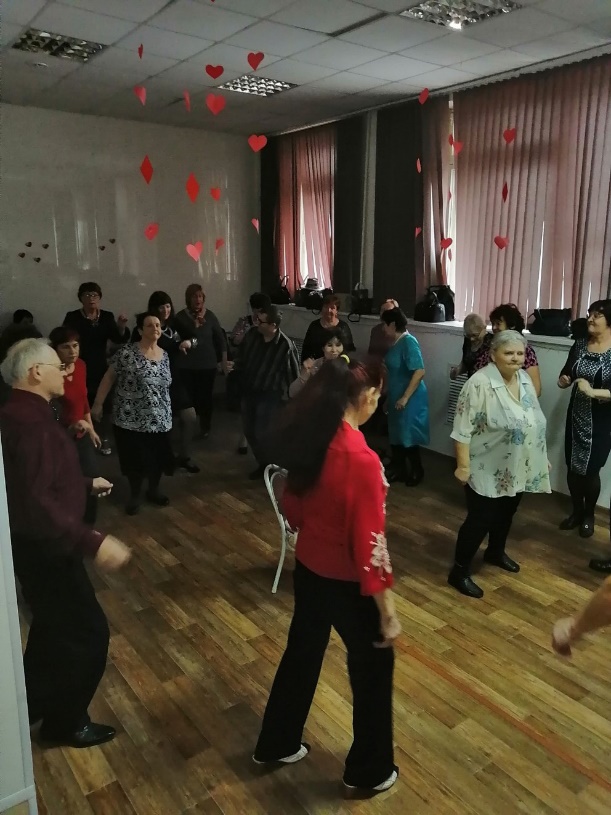 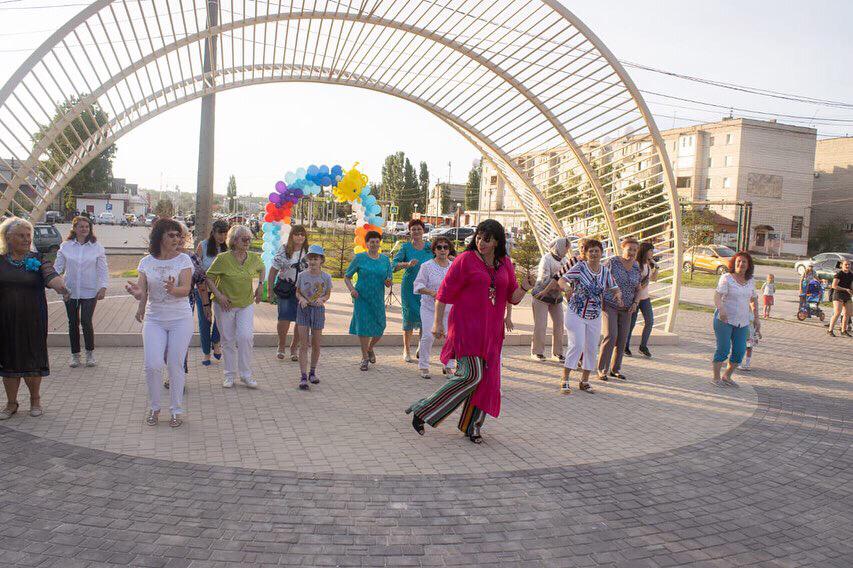 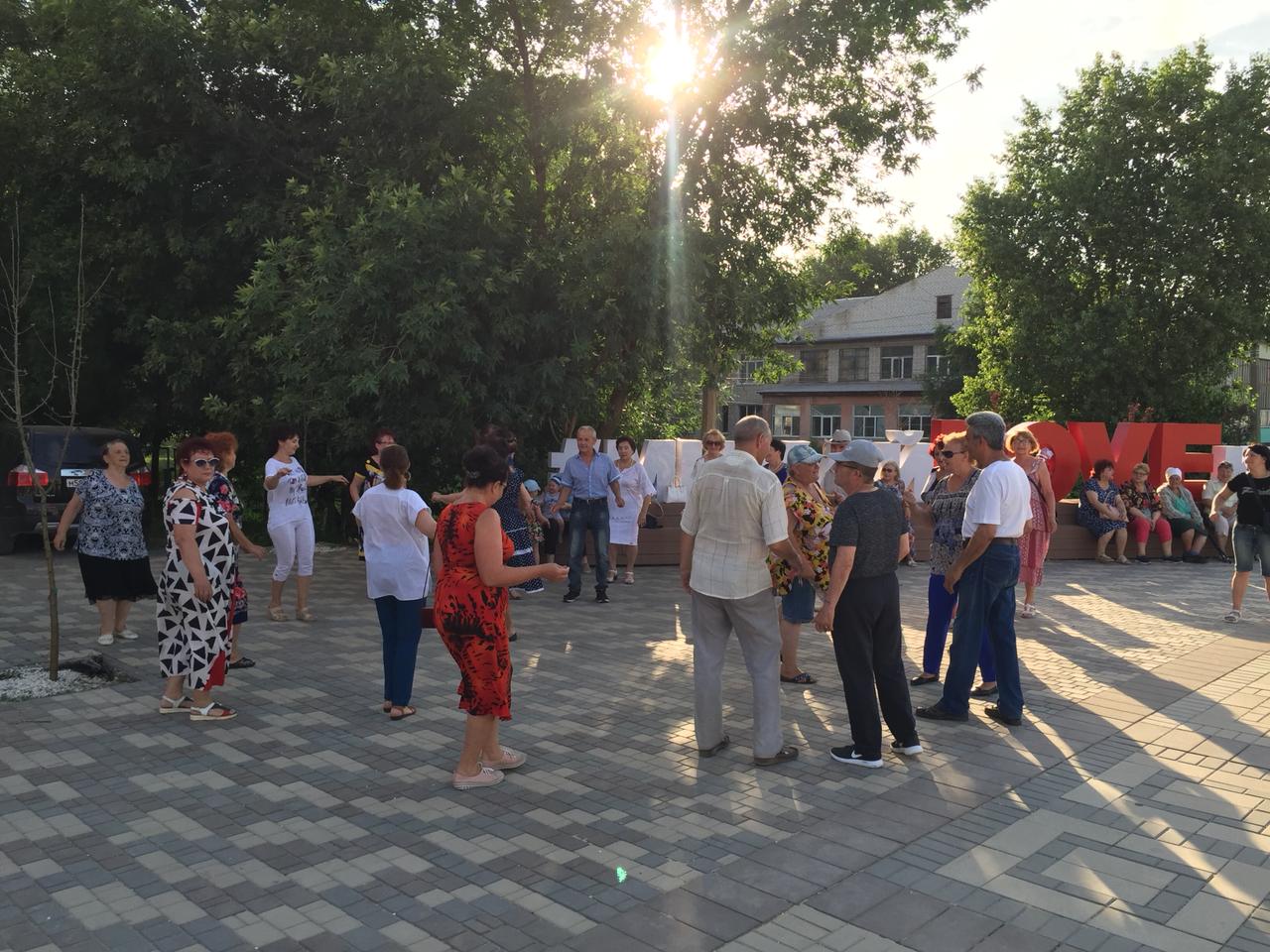 «Театральная студия «Star-тята»
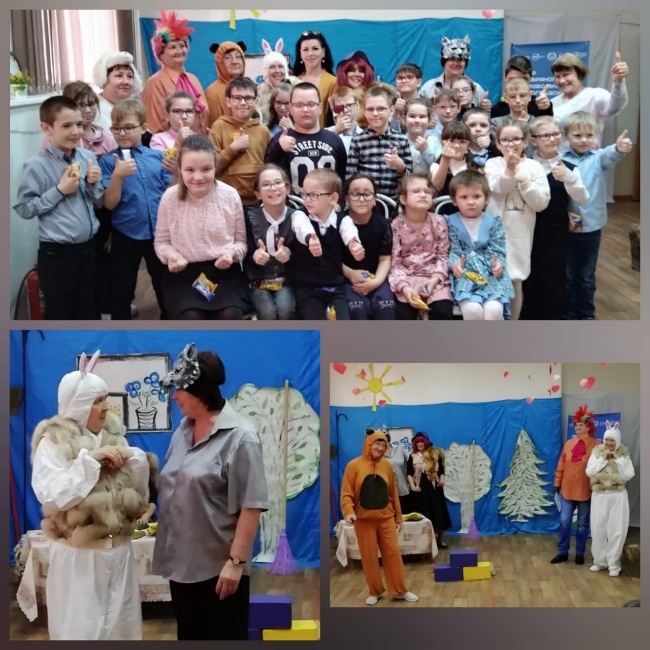 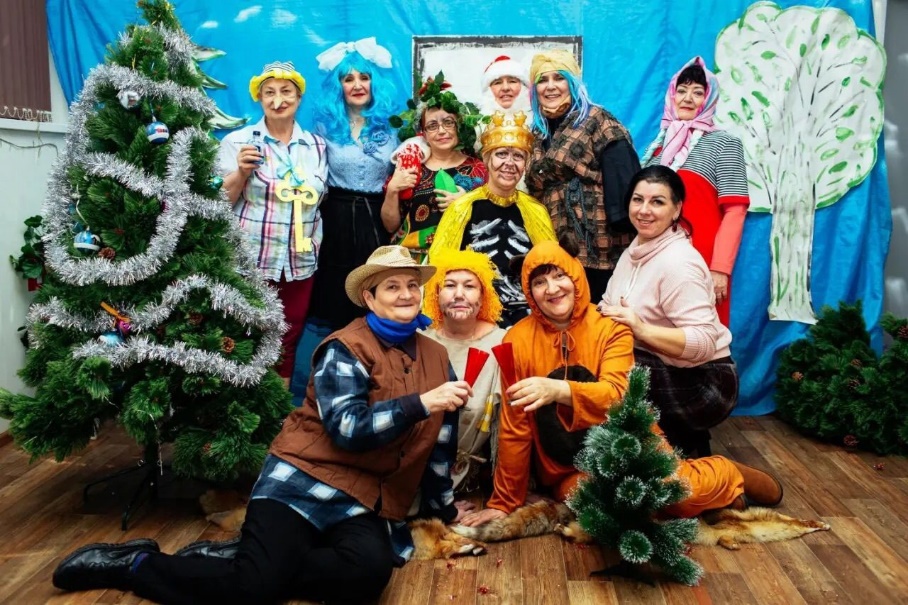 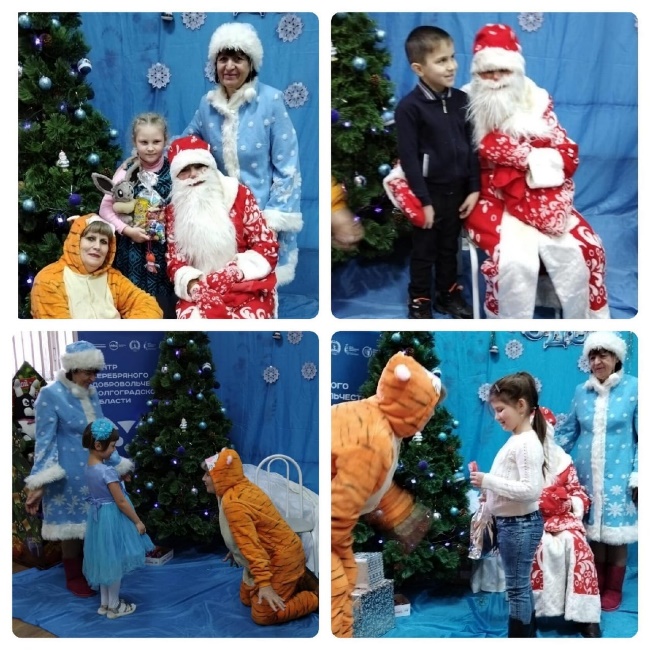 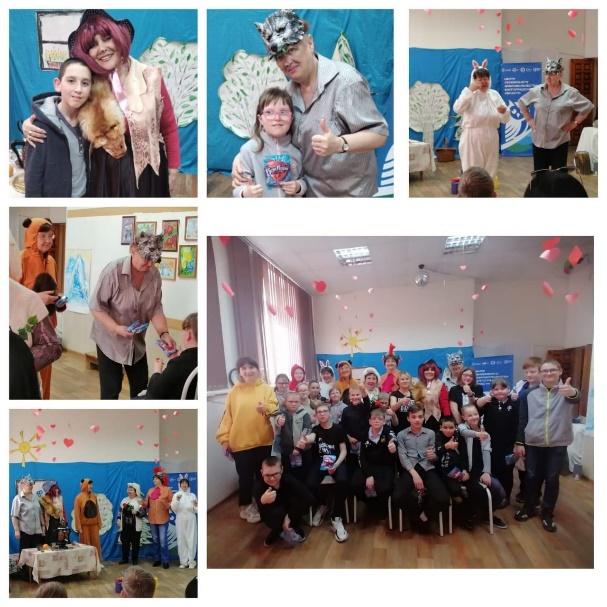 Цель: восстановление социальных связей и преодоления одиночества людей старшего поколения, стимулирование их творческого 
и коммуникативного потенциала.
«Чистые берега» и «Вода России»
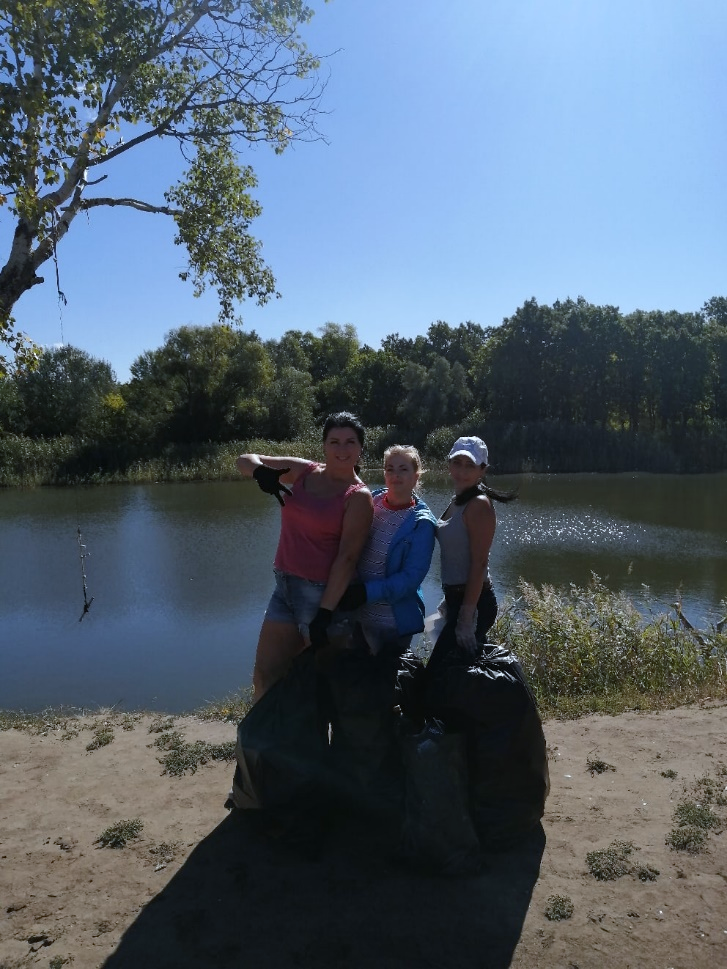 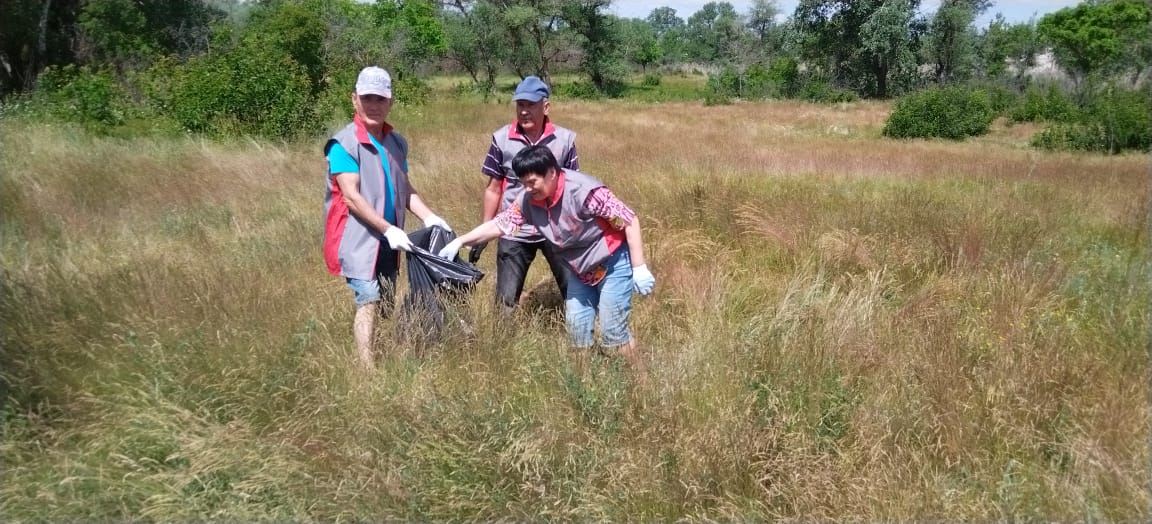 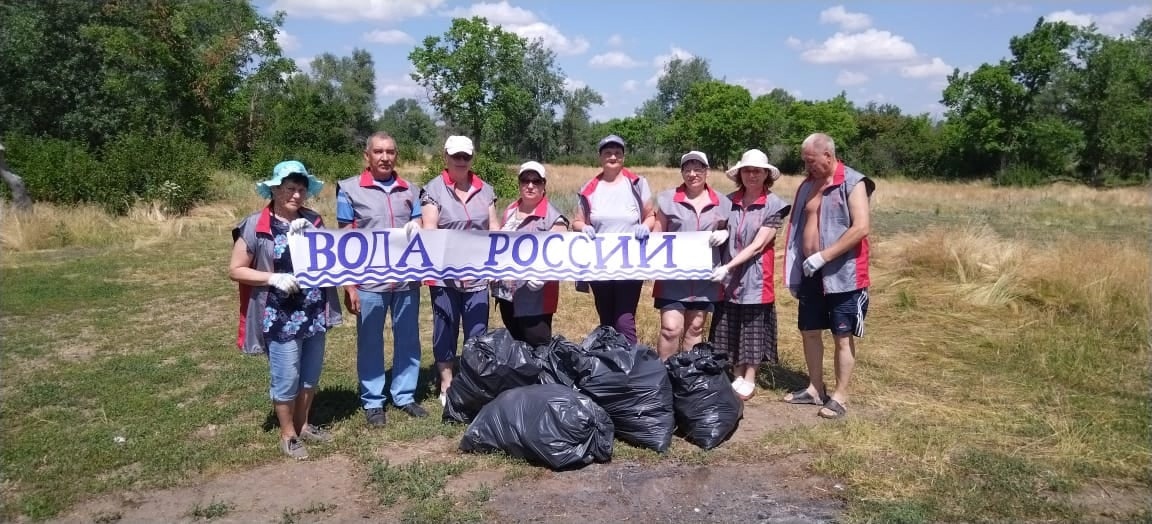 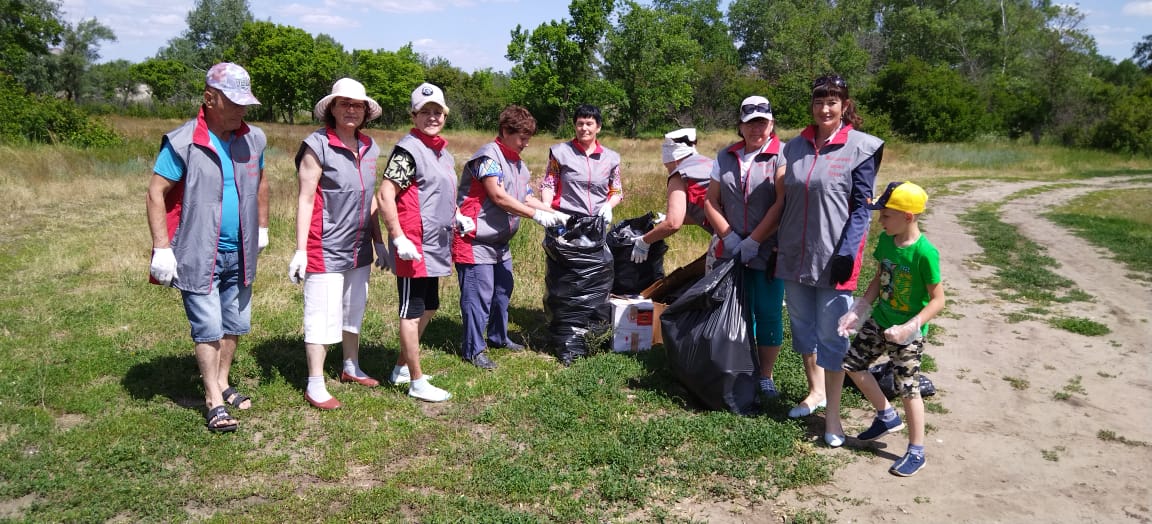 Основной целью является привлечение внимания к проблемным вопросам, существующим в экологической сфере, улучшить состояние экологической безопасности региона.
Высадка аллеи памяти
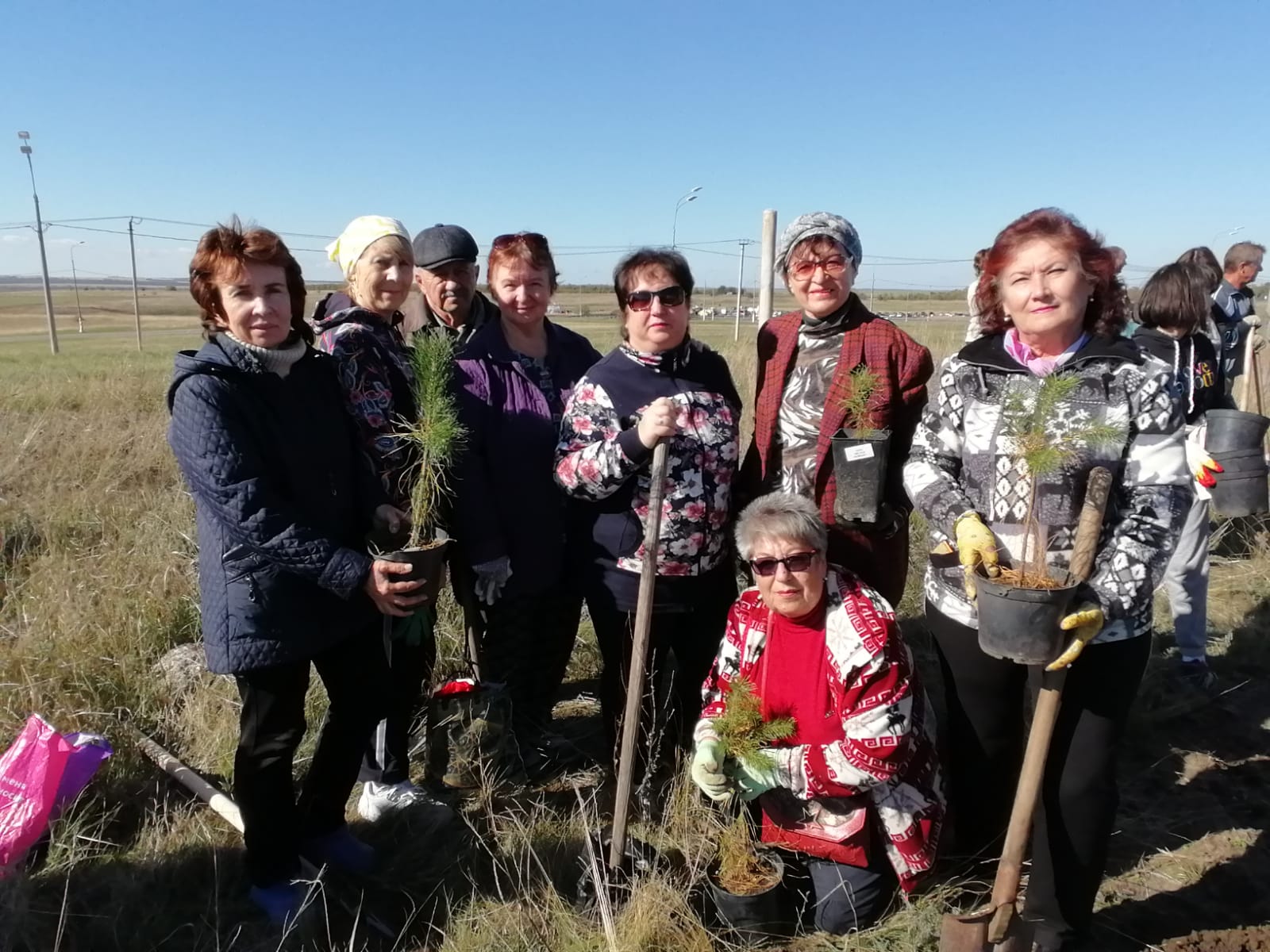 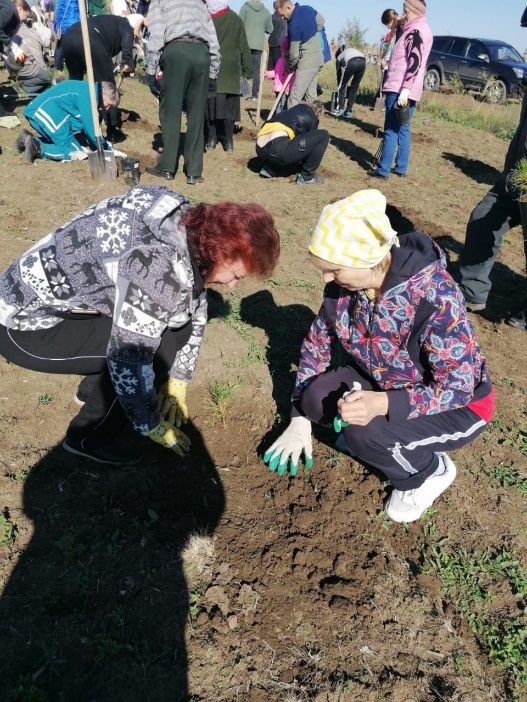 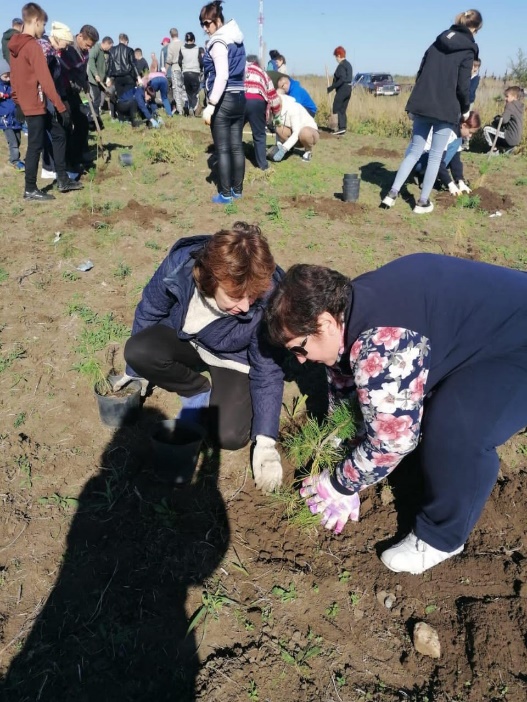 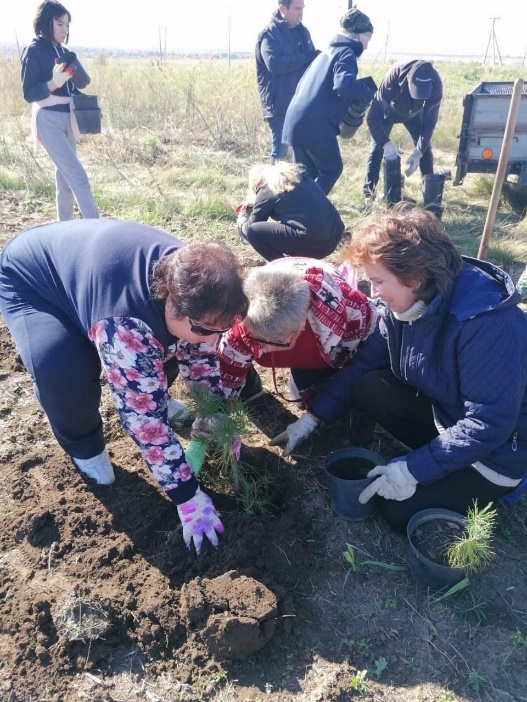 Мастер классы
Разноцветный понедельник
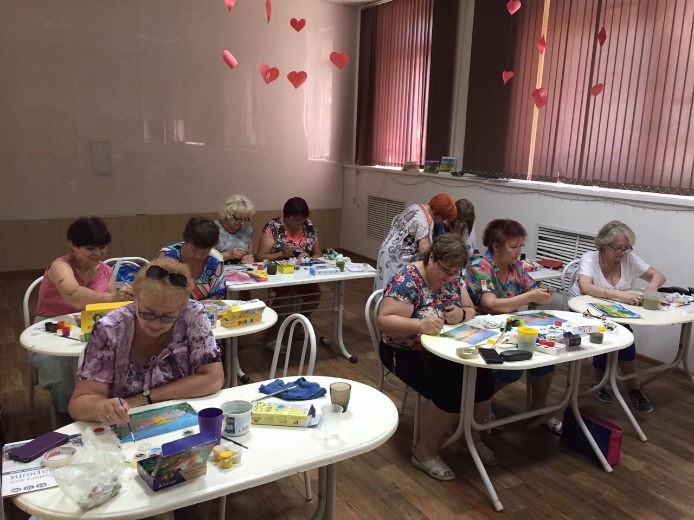 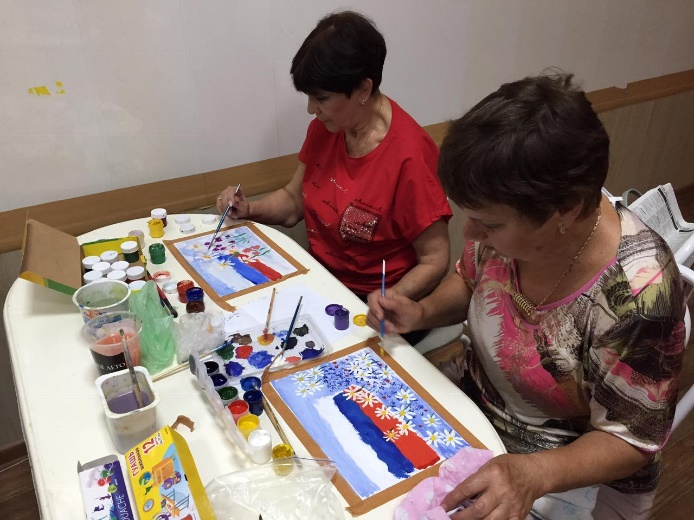 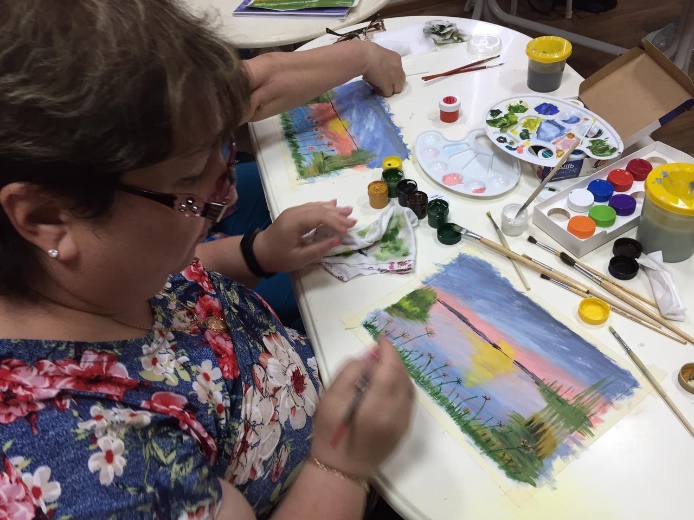 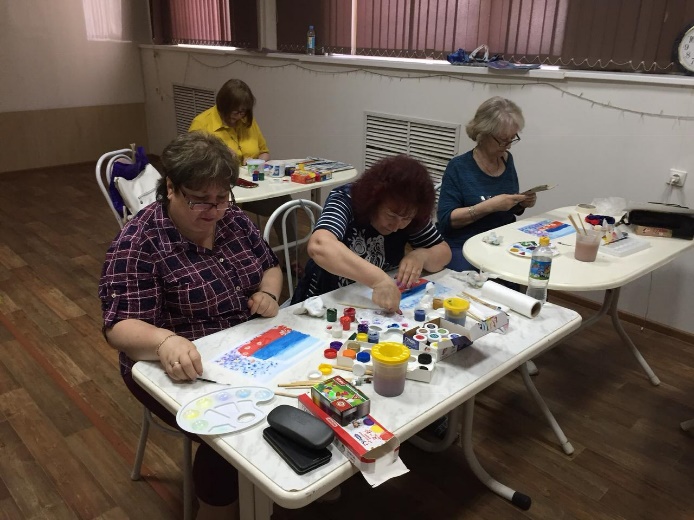 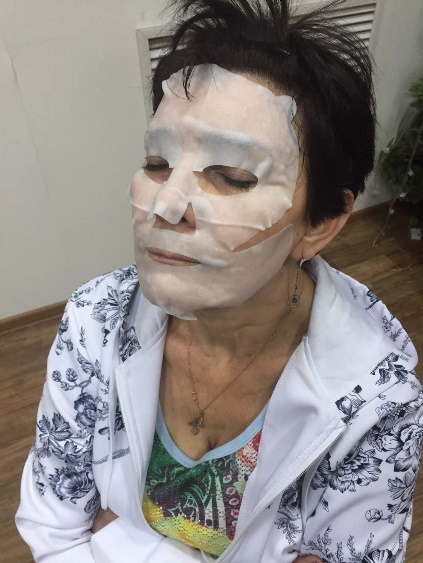 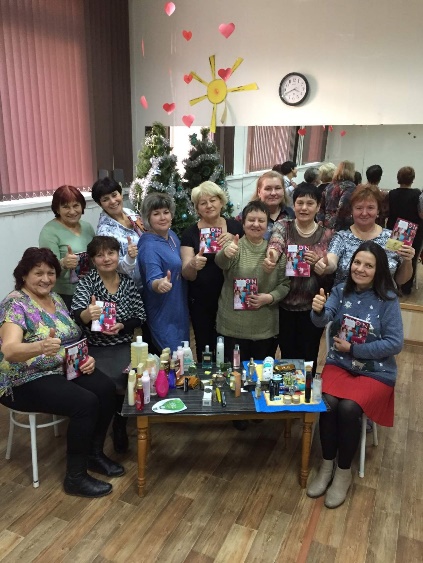 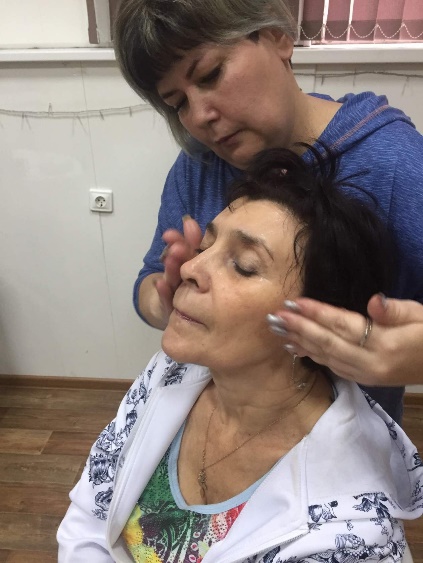 Мастер класс-как эликсир молодости
«DOBRO.RU»
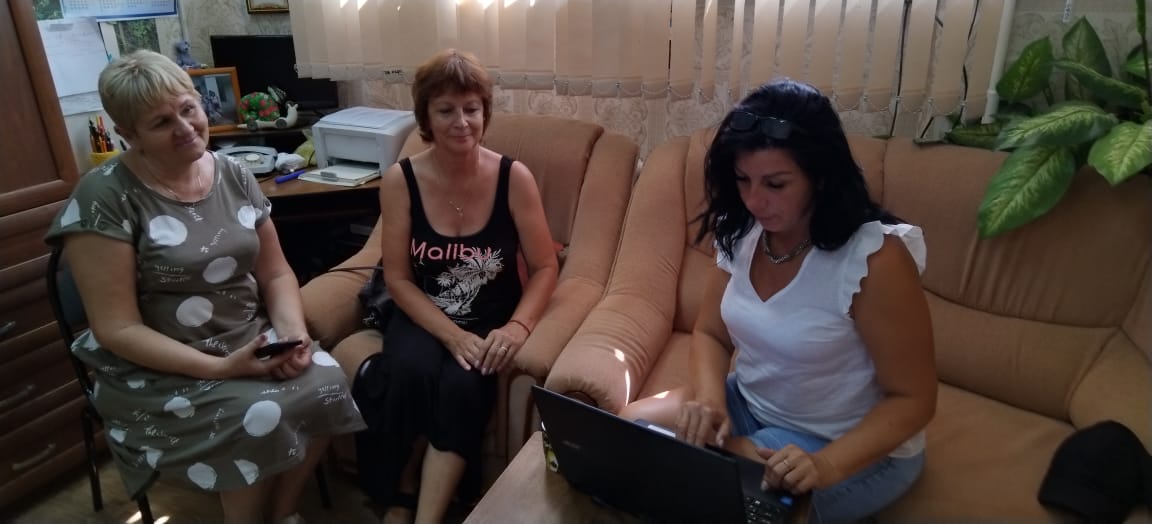 Внедрение использования единой платформы добровольцев «DOBRO.RU» 
среди добровольцев и организаций
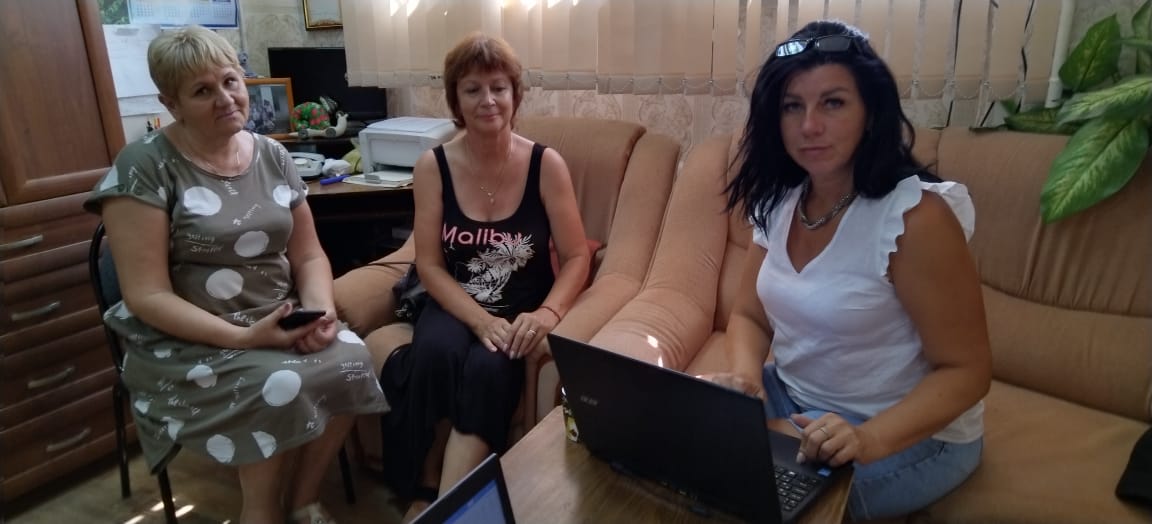 Школа общественной активности
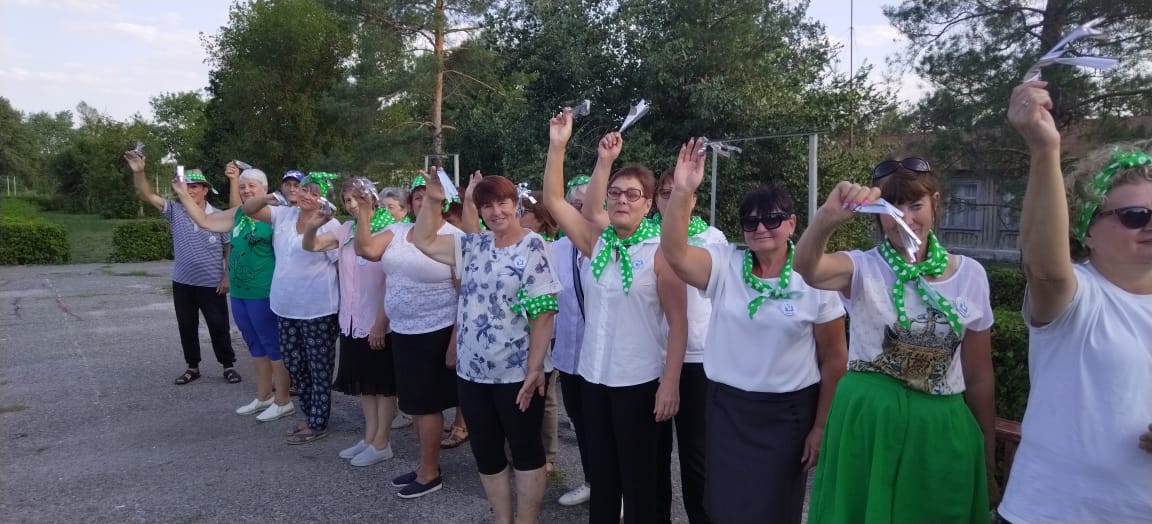 Проведение выездной ШОА
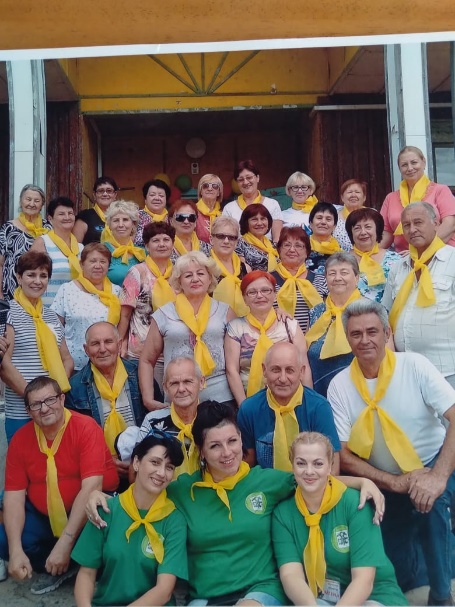 ПИОНЕРИЯ
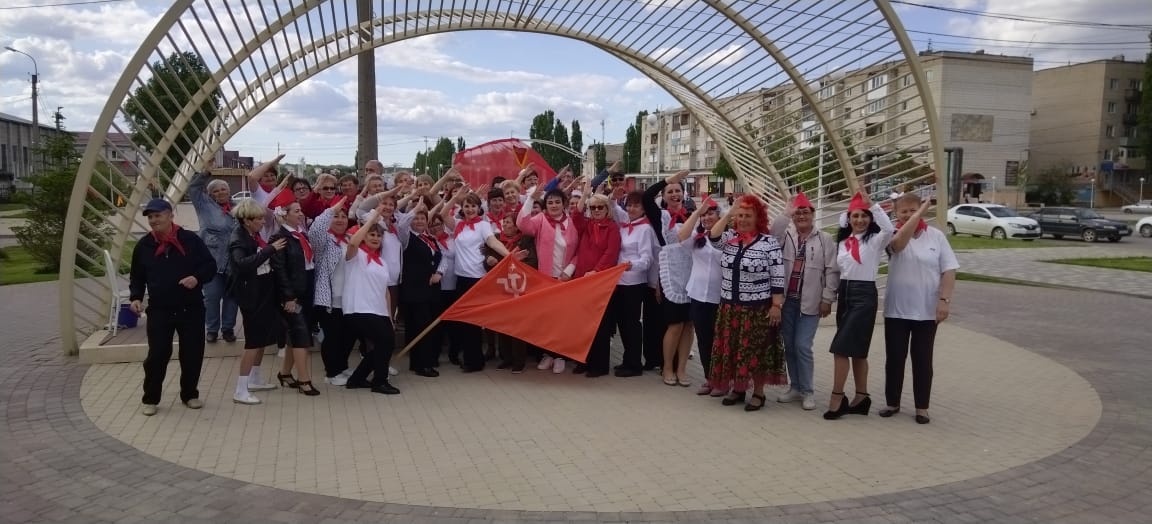 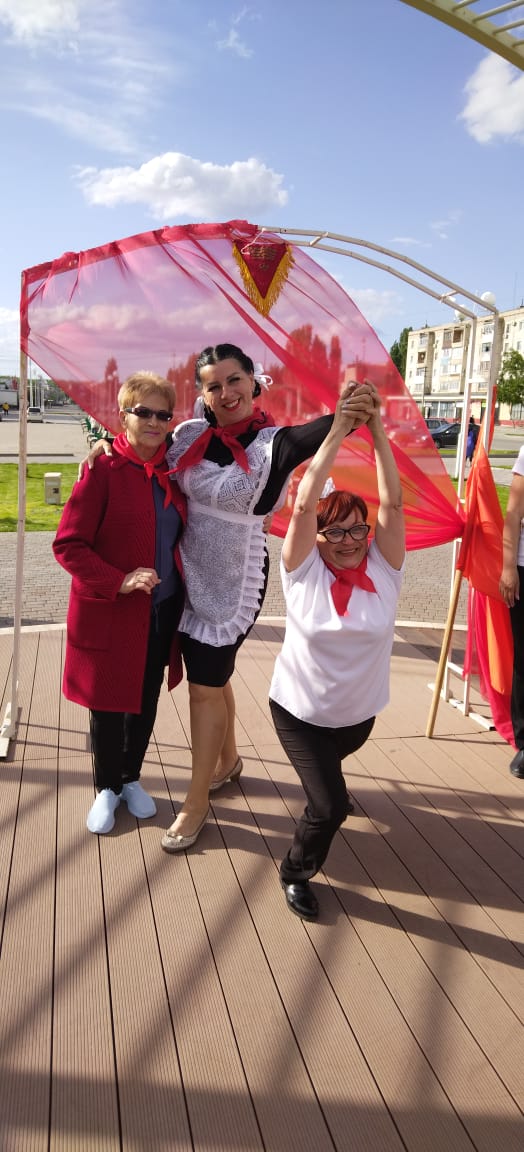 Организаторы юбилейных мероприятий в честь 100-летия Пионерии
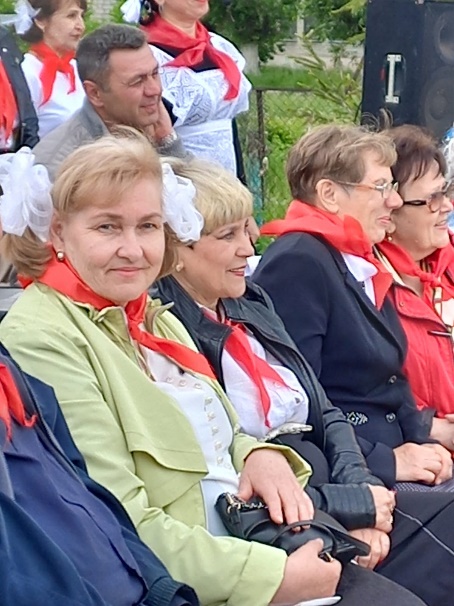 #МЫВМЕСТЕ #СВОИХНЕБРОСАЕМ
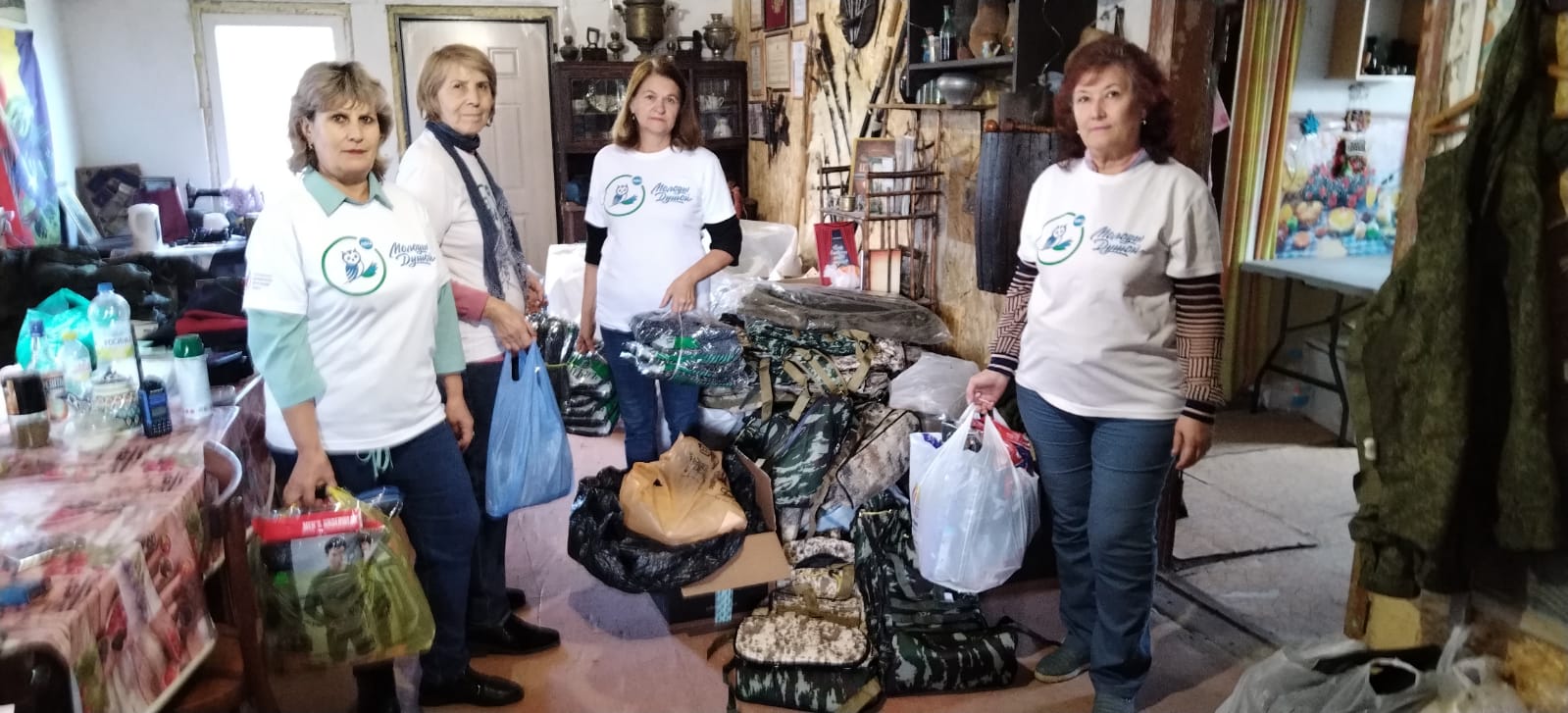 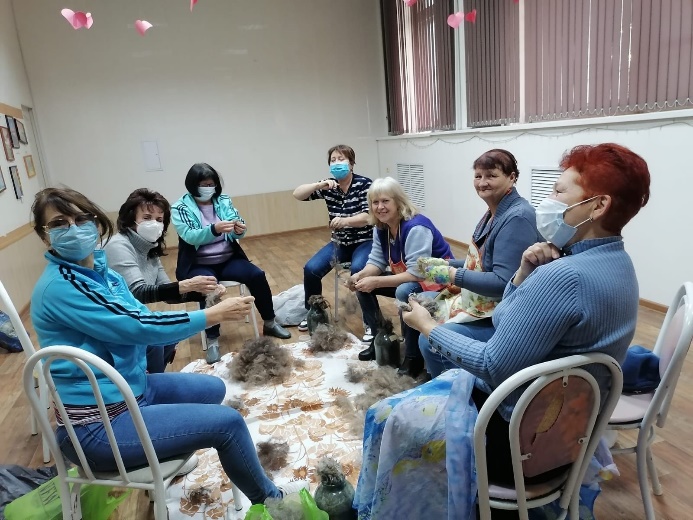 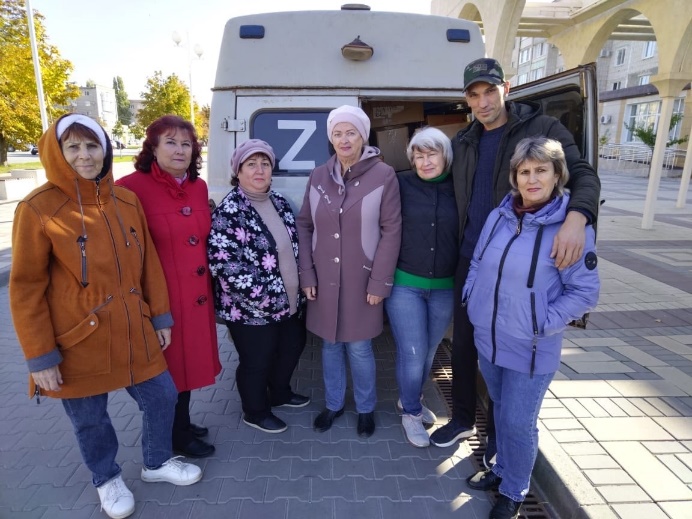 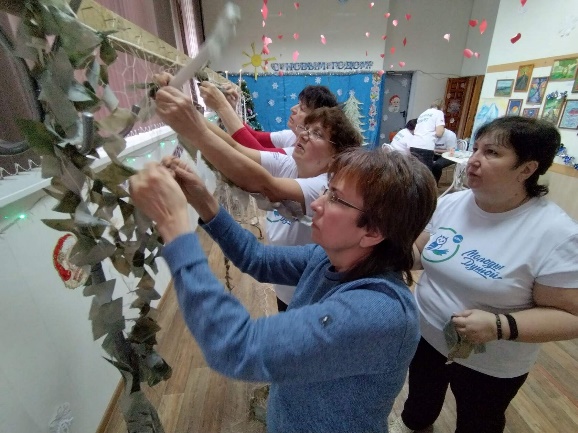 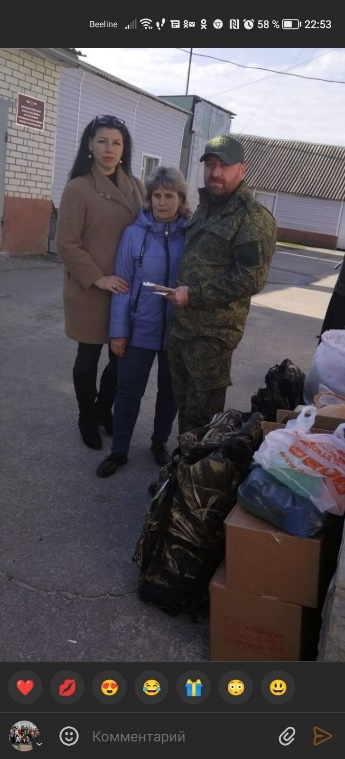 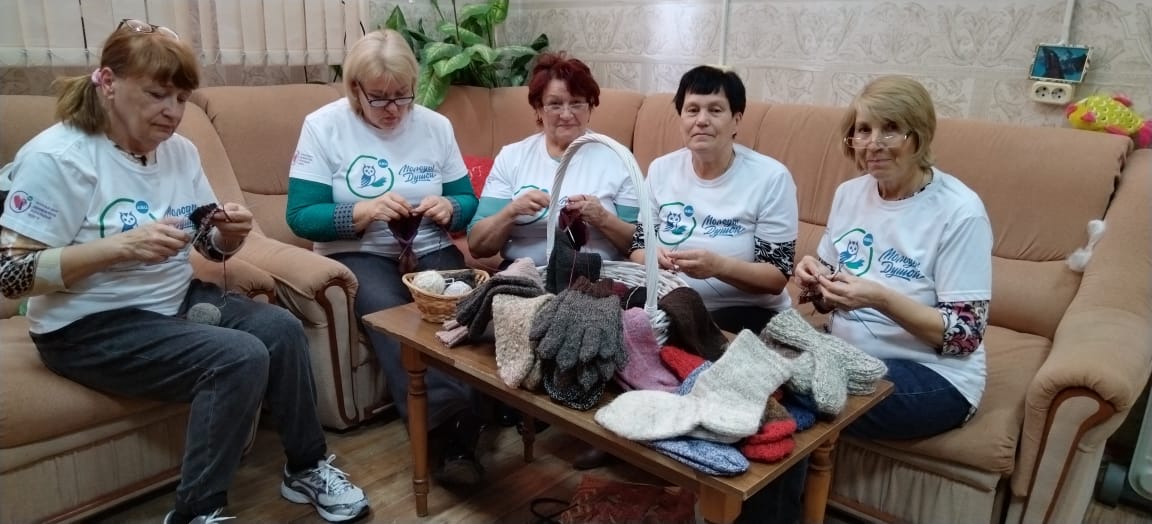 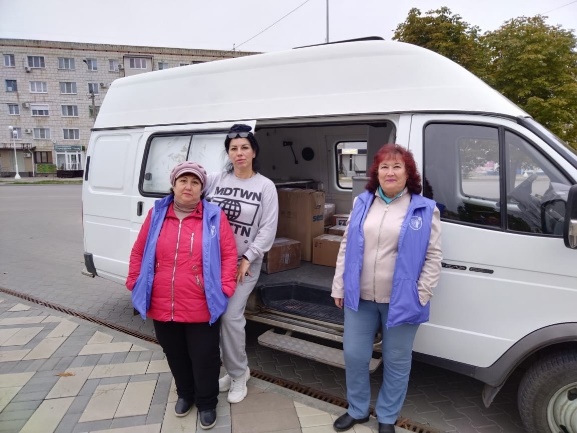 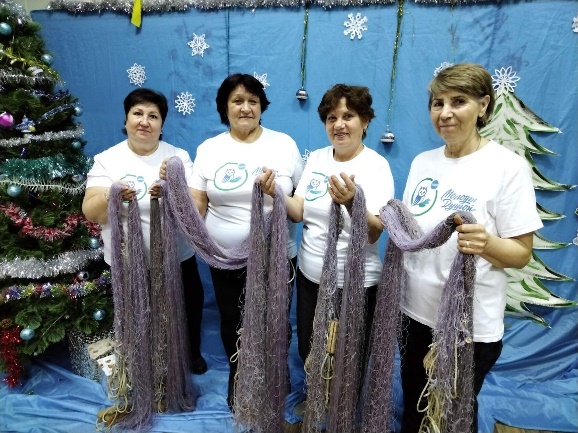 Помощь мобилизованным
#Тепло из дома
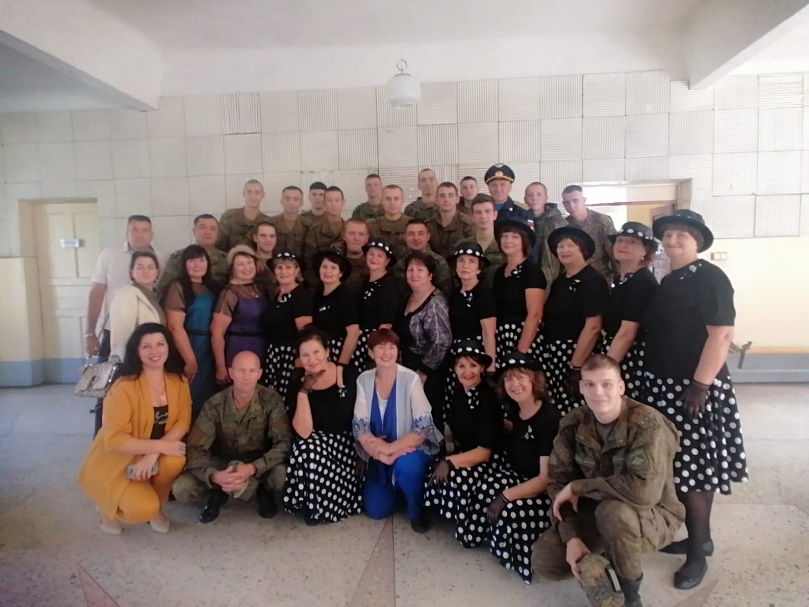 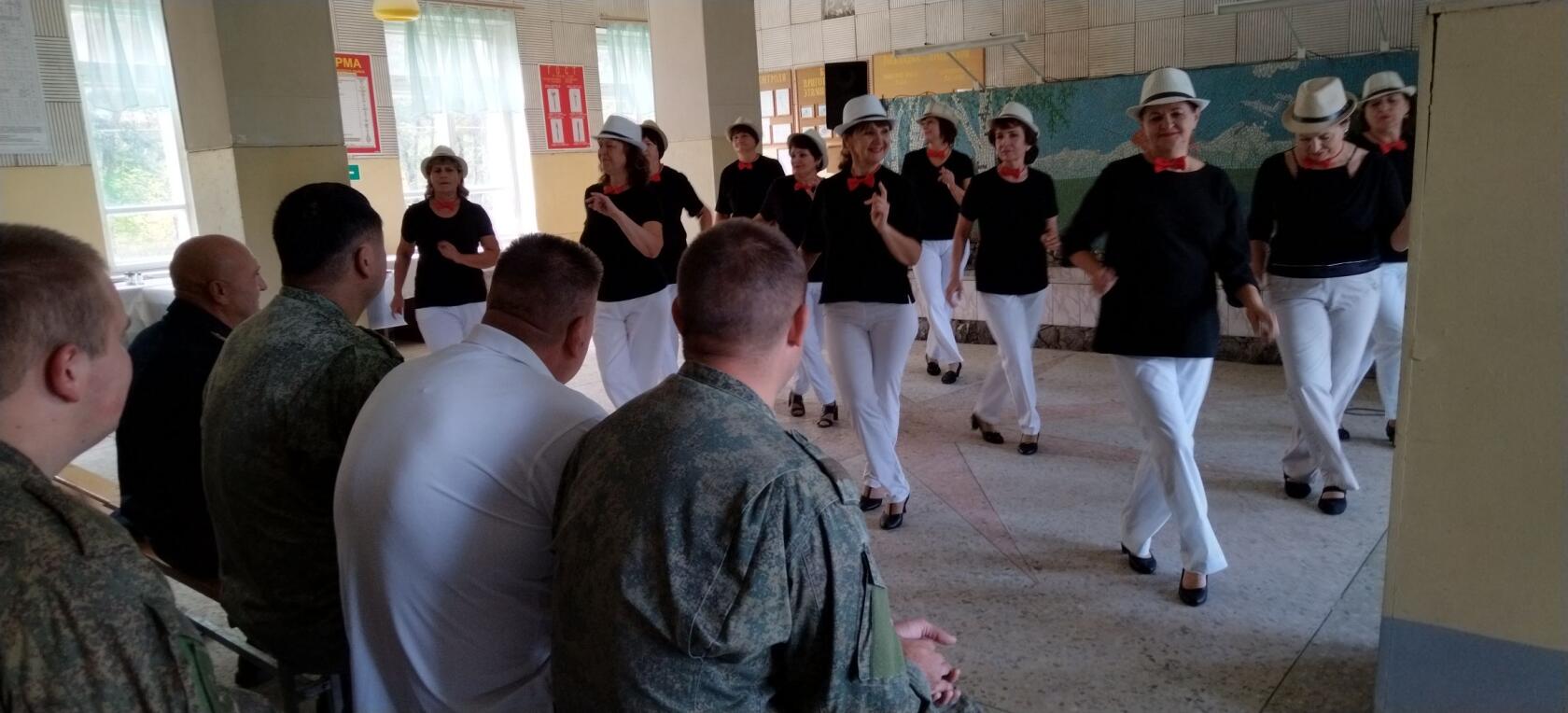 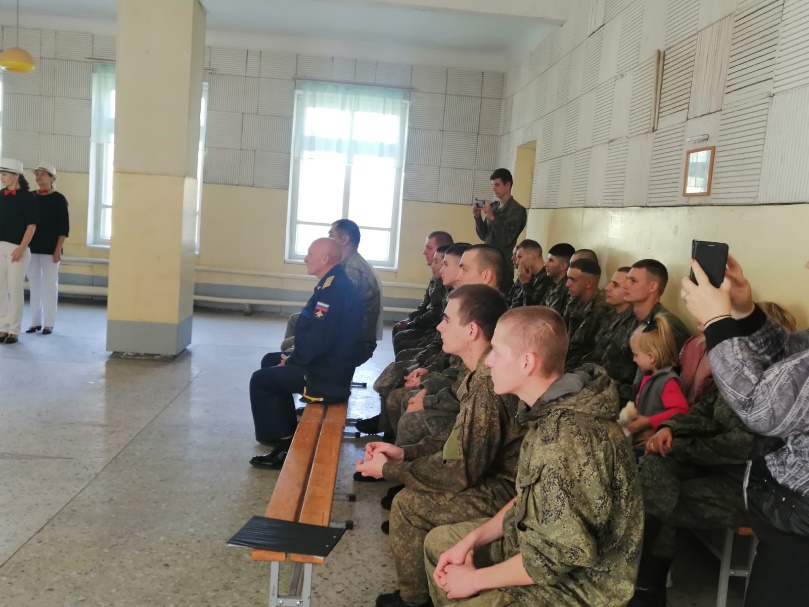 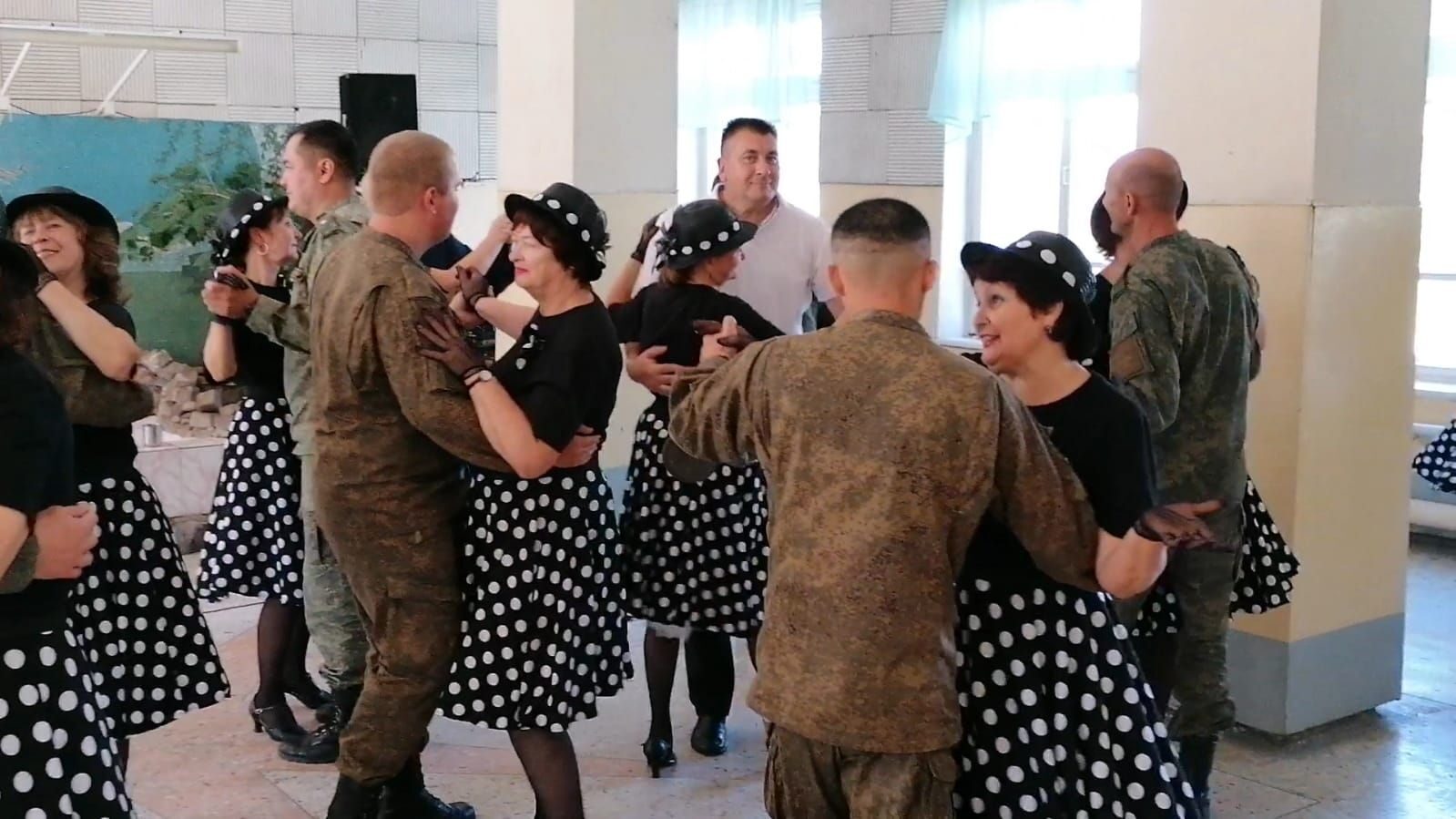 Организация выездных концертов для солдатов воинской части
#Добрые письма
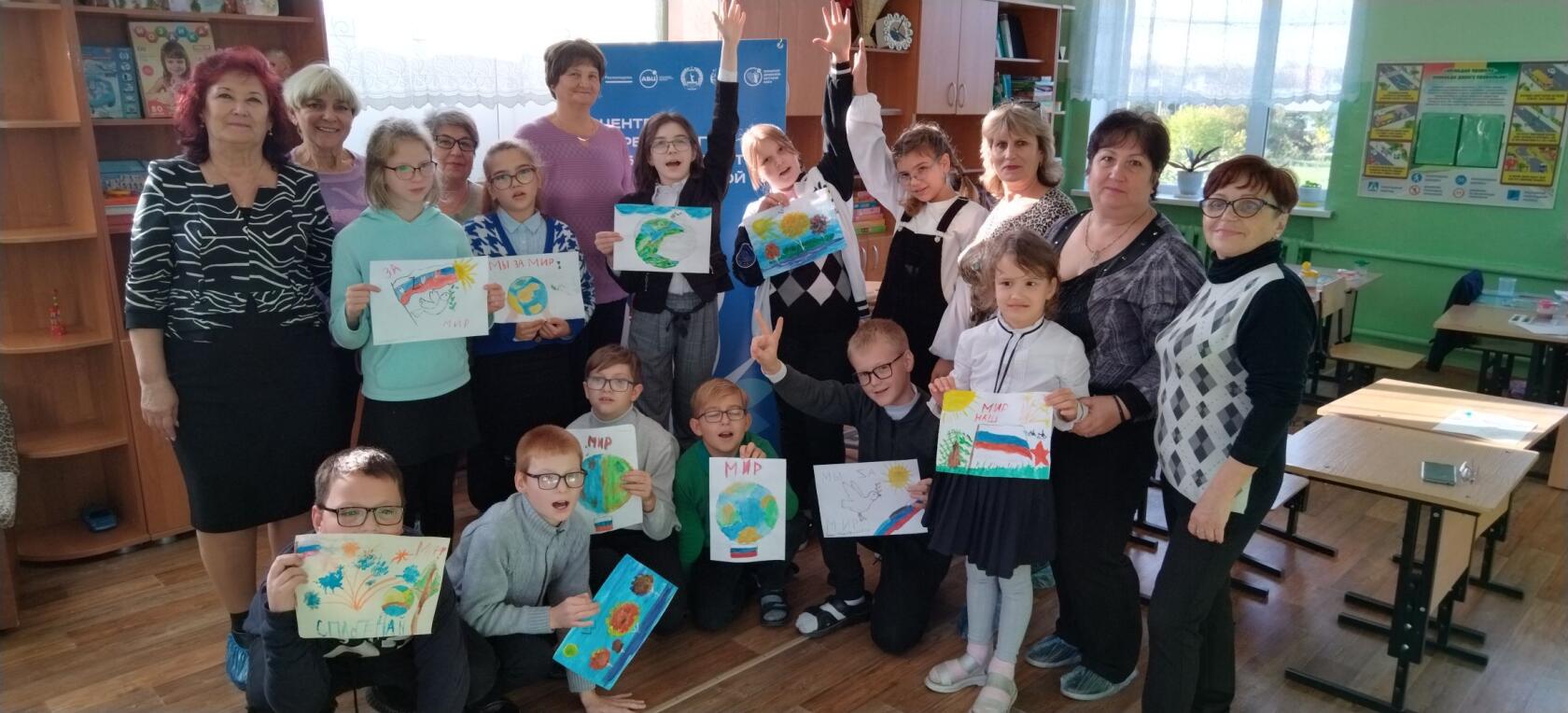 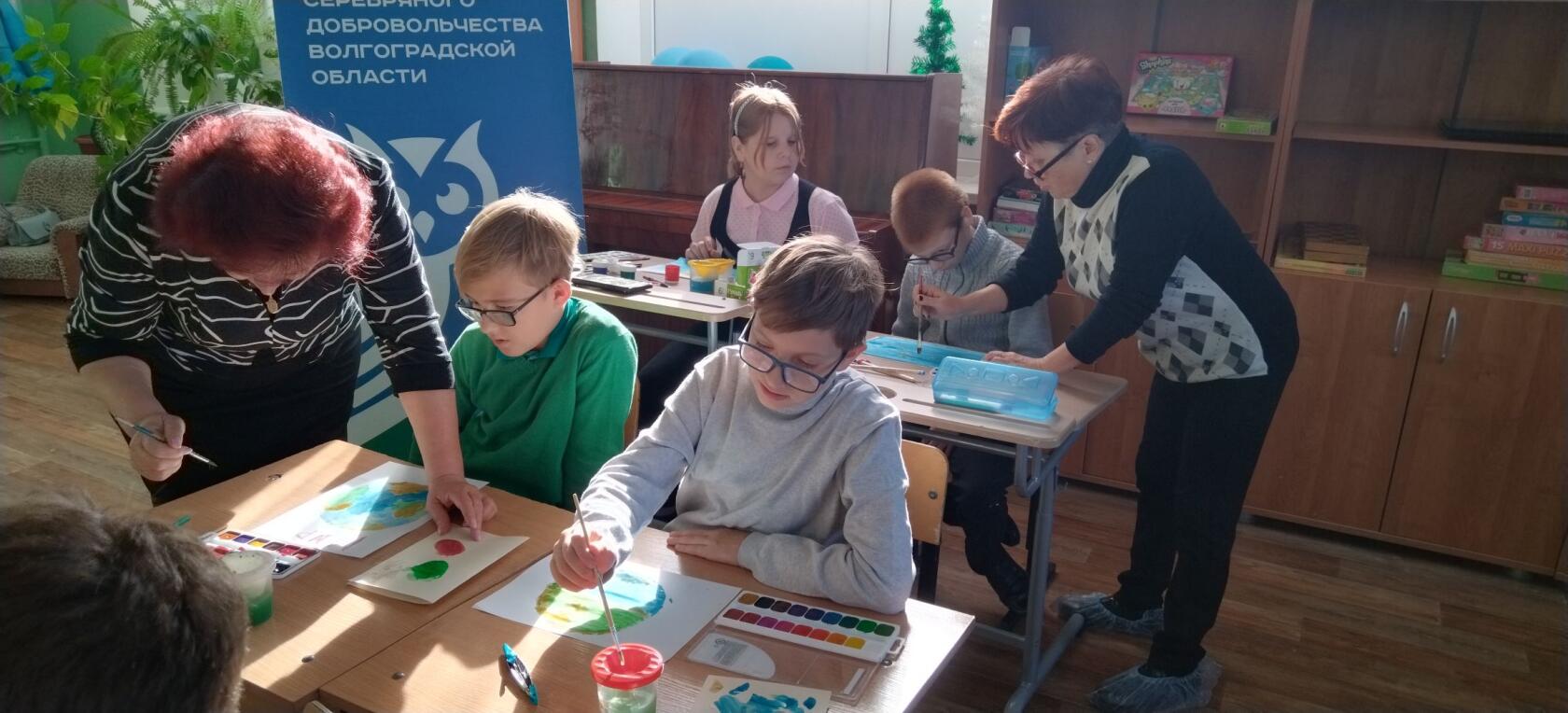 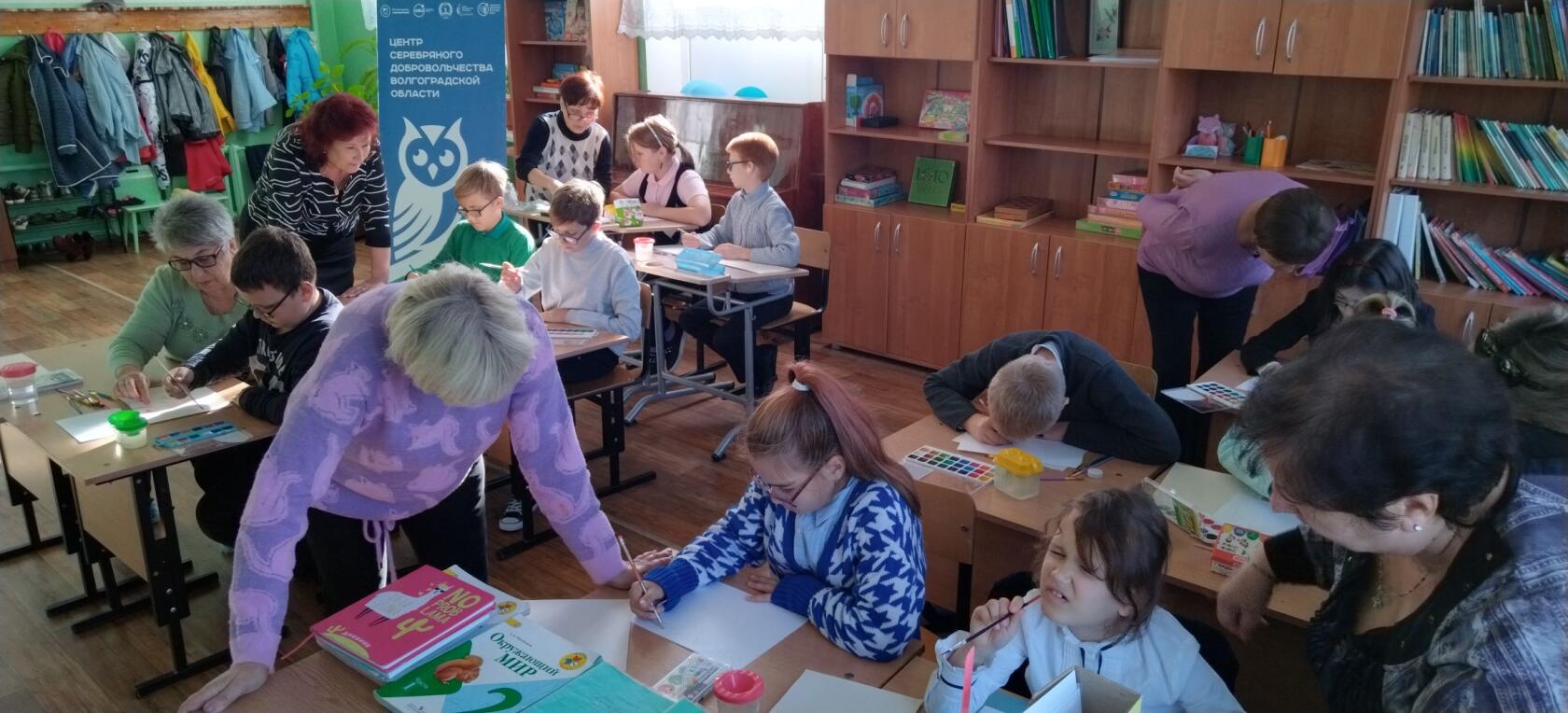 Организация акции «Добрые письма» с детьми Михайловской школы-интернат в рамках Осенней недели добра
Проект "Волшебный клубок! Золотая бабушка!"
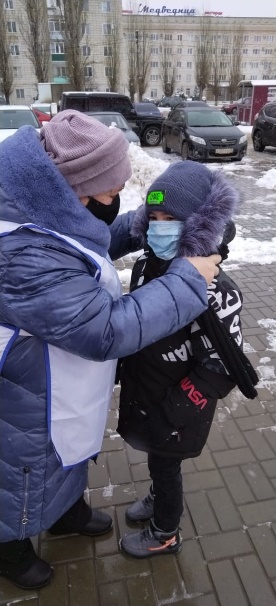 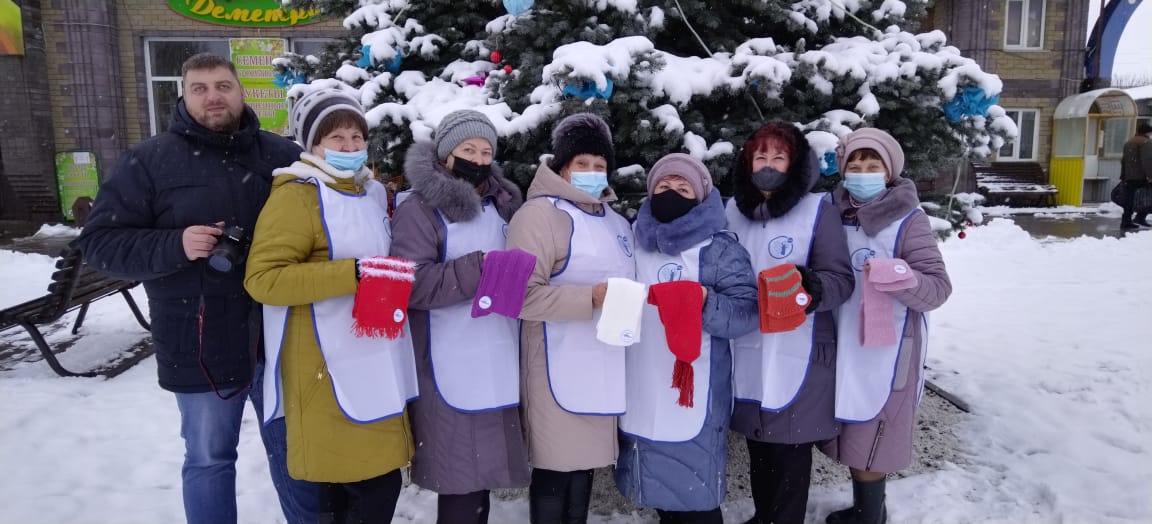 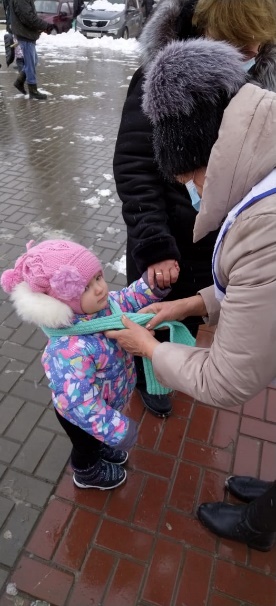 Взаимодействие с региональным ресурсным центром добровольчества (волонтерства) Волгоградской области
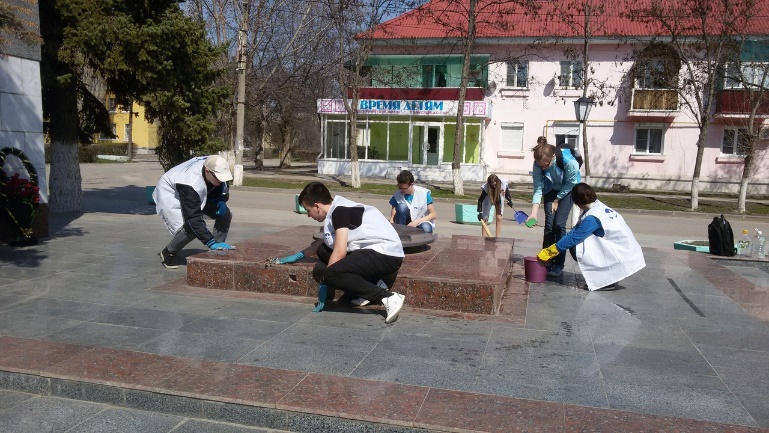 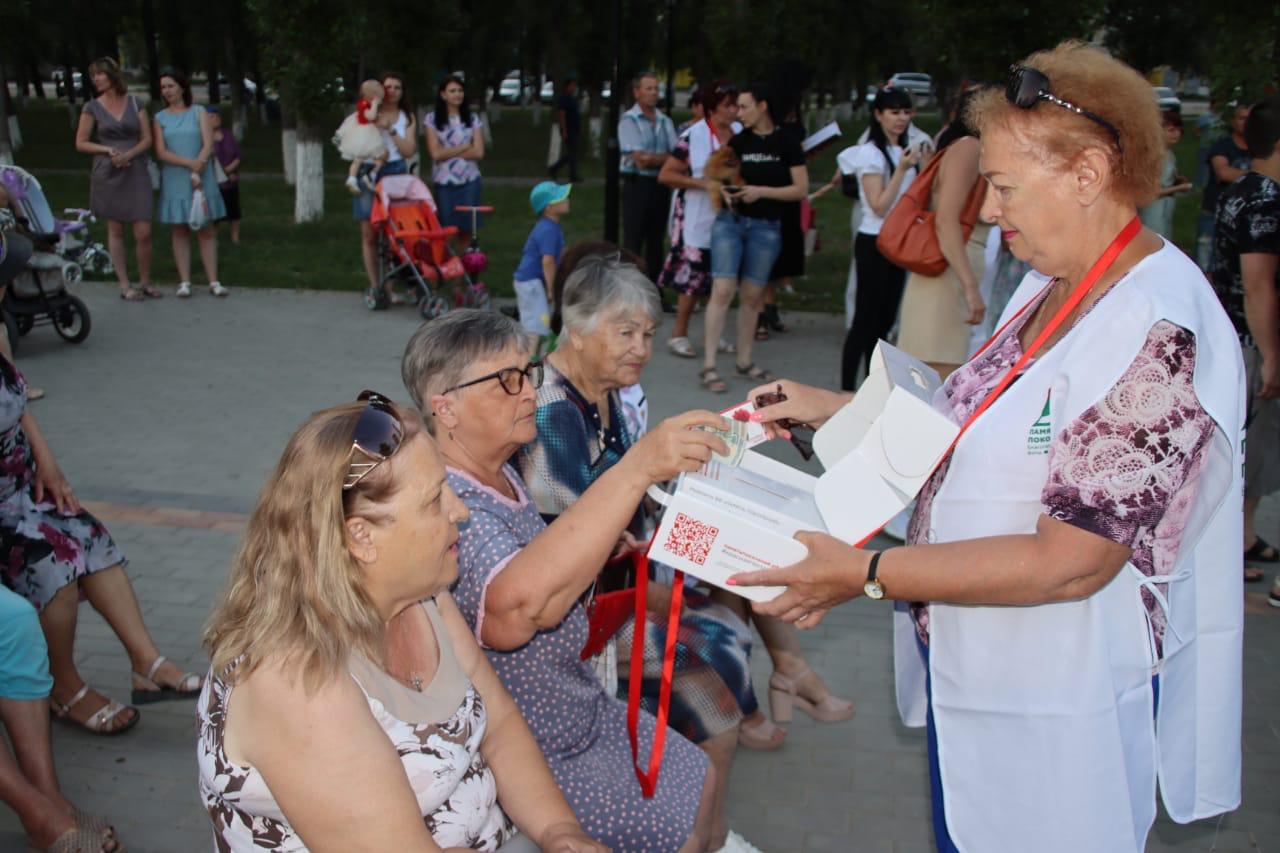 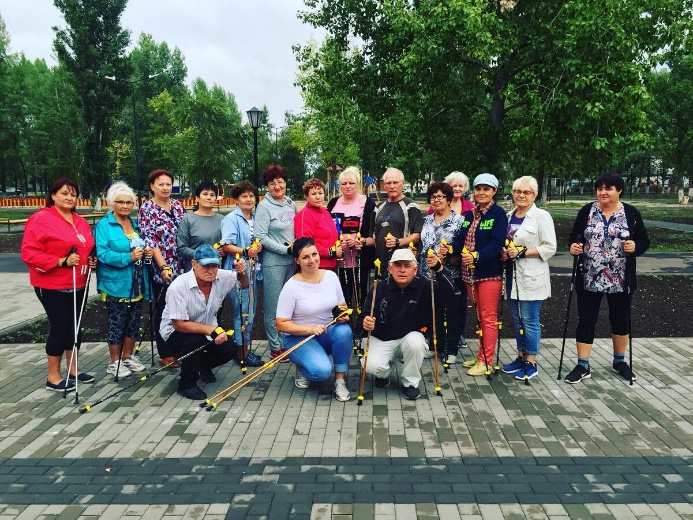 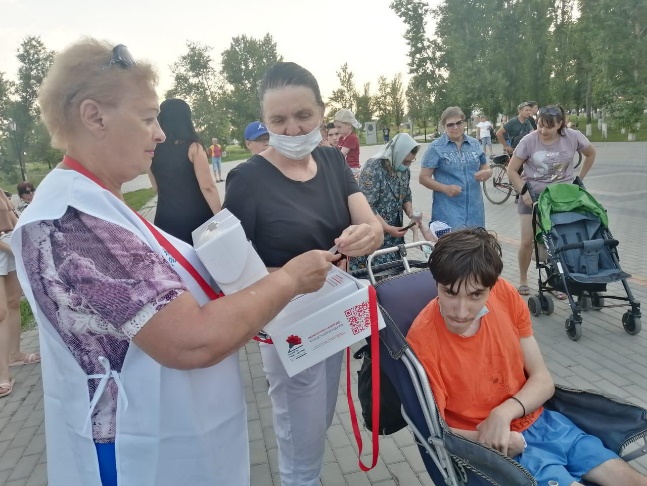 Содействие в реализации всероссийской акции «Красная гвоздика»
Содействие в реализации программы «Молоды Душой»
Участие в патриотической акции «Сохранить чтобы помнить»
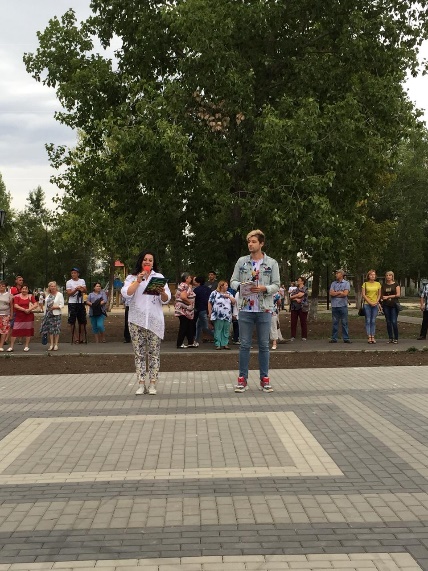 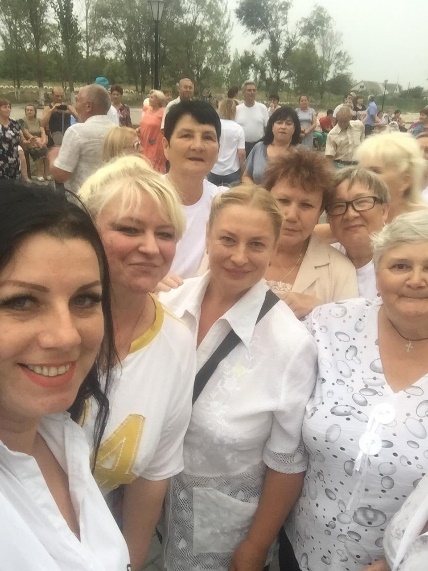 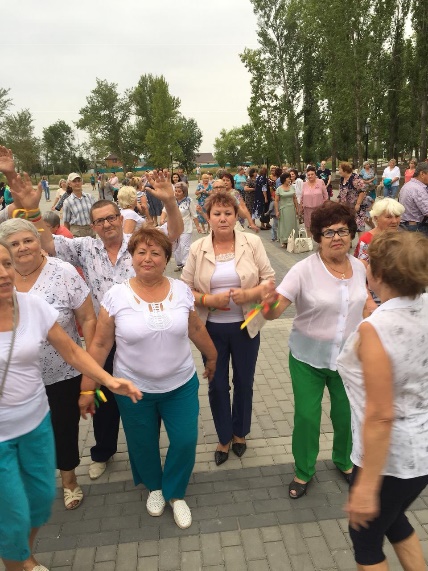 Всероссийский проект 
«Танцуй Москва, Танцуй Россия»
Проведение образовательных программ
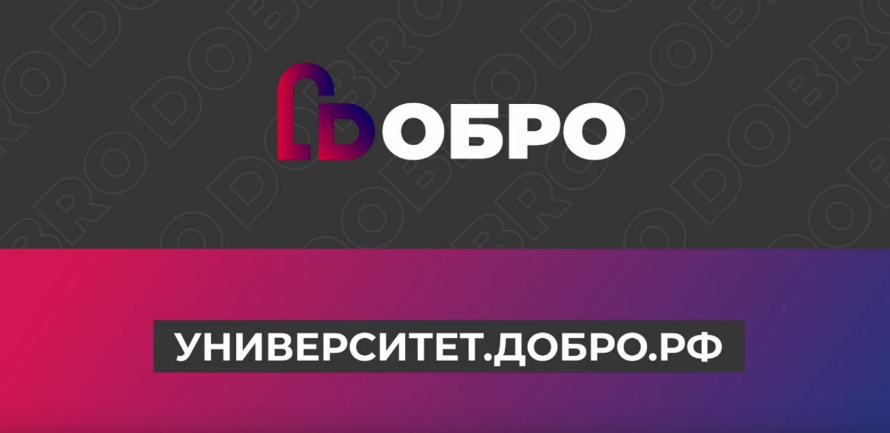 Прохождение онлайн курсов «Добро.Университет»
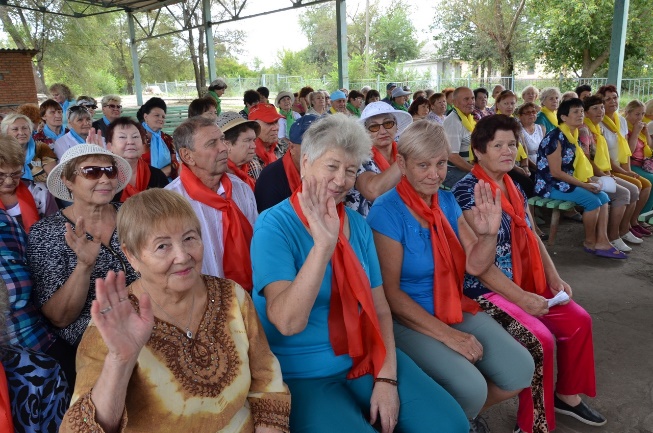 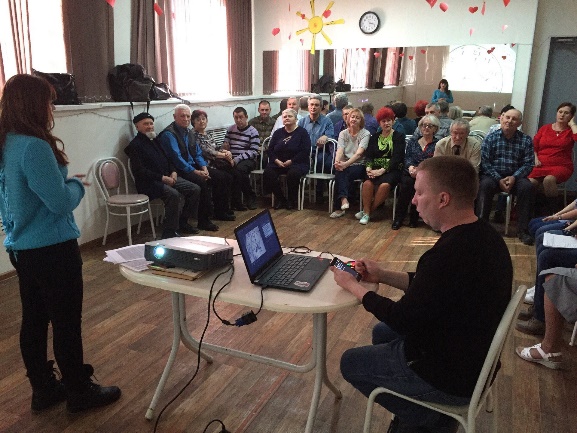 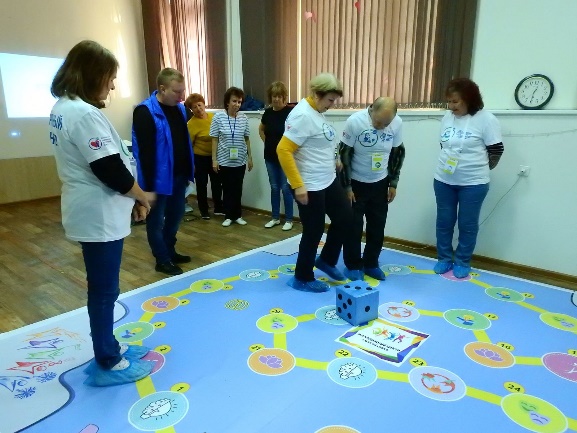 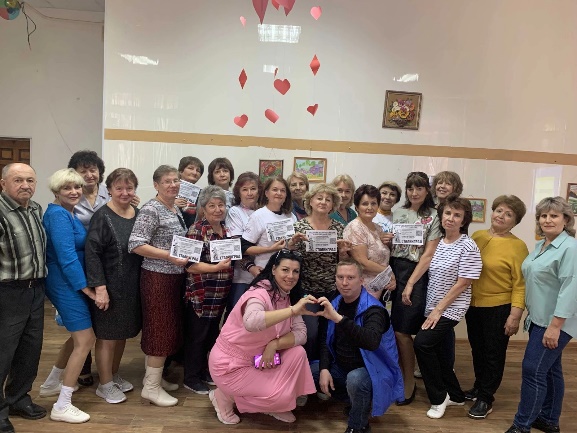 Проведение встреч и семинаров среди Серебряных волонтеров
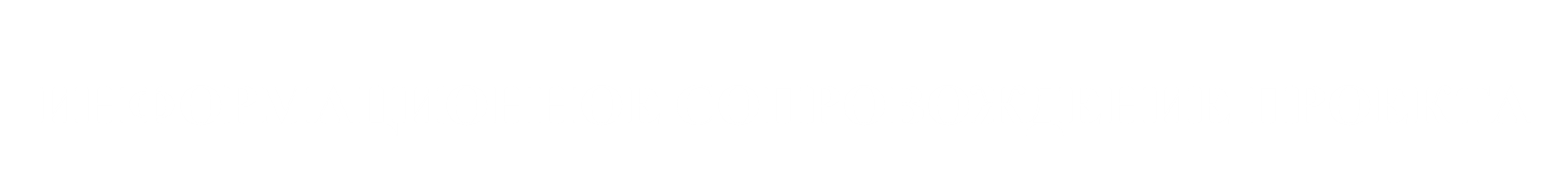 Информационное сопровождение
Весь процесс реализации волонтерской деятельности  освещается в печатных изданиях газеты «Призыв» и на интернет порталах   http://priziv34.ru , http://mihadm.com , https://vk.com/mih.miatz , https://vk.com/molodmih, https://dobro.press/profile/viktor-sagdeev 
https://t.me/dobrocentrmih , https://vk.com/club155734183 , https://ok.ru/group/65378812887075
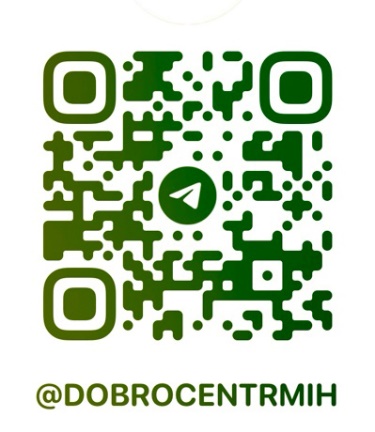 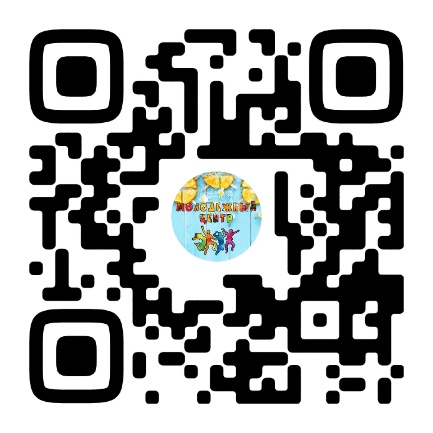 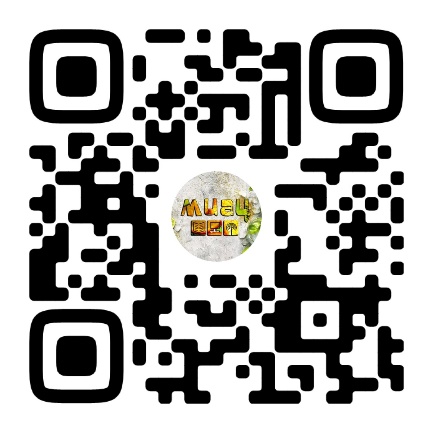 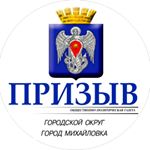 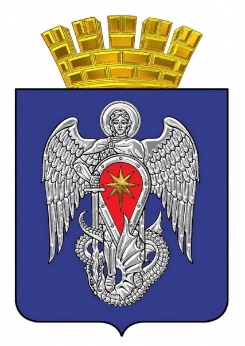 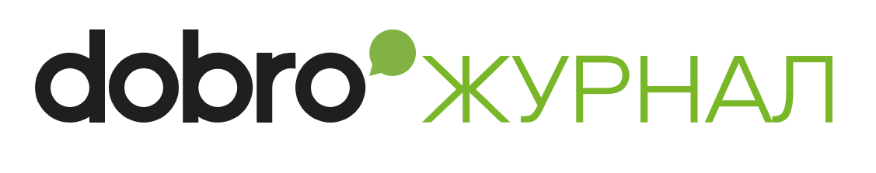 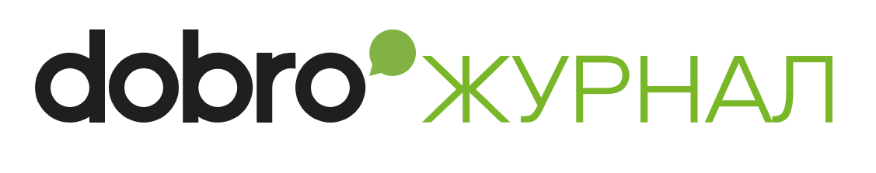 Спасибо за внимание!